Syntax
Kateřina Pelegrinová, katerina.pelegrinova@fpf.slu.cz
2022/2023
cíl předmětu
pochopit, jak fungují pravidla a principy spojování jednotek ve větě a souvětí v češtině

správně používat interpunkci
je interpunkce důležitá…?
je interpunkce důležitá…?
Válku ne mír!
je interpunkce důležitá…?
Válku ne mír! 
	 Válku ne, mír!
je interpunkce důležitá…?
Válku ne mír! 
	 Válku ne, mír! VS Válku, ne mír!
je interpunkce důležitá…?
Válku ne mír! 
	 Válku ne, mír! VS Válku, ne mír!

Tvoje stará pila leží ve sklepě.
je interpunkce důležitá…?
Válku ne mír! 
	 Válku ne, mír! VS Válku, ne mír!

Tvoje stará pila leží ve sklepě. 
	 Tvoje stará pila leží ve sklepě.
je interpunkce důležitá…?
Válku ne mír! 
	 Válku ne, mír! VS Válku, ne mír!

Tvoje stará pila leží ve sklepě. 
	 Tvoje stará pila leží ve sklepě. VS Tvoje stará pila, leží ve sklepě.
je interpunkce důležitá…?
Válku ne mír! 
	 Válku ne, mír! VS Válku, ne mír!

Tvoje stará pila leží ve sklepě. 
	 Tvoje stará pila leží ve sklepě. VS Tvoje stará pila, leží ve sklepě.

Pojďte jíst děti.
je interpunkce důležitá…?
Válku ne mír! 
	 Válku ne, mír! VS Válku, ne mír!

Tvoje stará pila leží ve sklepě. 
	 Tvoje stará pila leží ve sklepě. VS Tvoje stará pila, leží ve sklepě.

Pojďte jíst děti.
	 Pojďte jíst, děti.
je interpunkce důležitá…?
Válku ne mír! 
	 Válku ne, mír! VS Válku, ne mír!

Tvoje stará pila leží ve sklepě. 
	 Tvoje stará pila leží ve sklepě. VS Tvoje stará pila, leží ve sklepě.

Pojďte jíst děti.
	 Pojďte jíst, děti. VS Pojďte jíst děti.
literatura
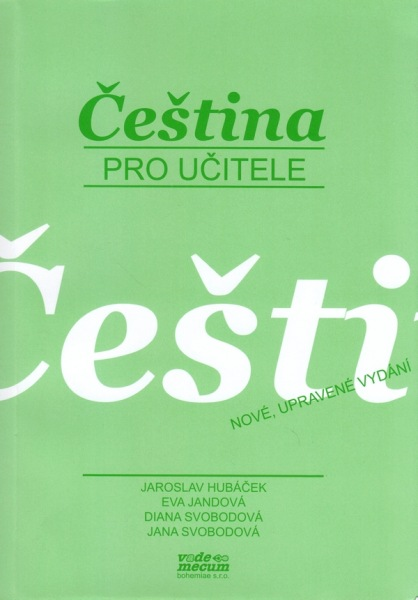 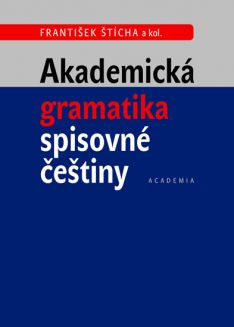 literatura
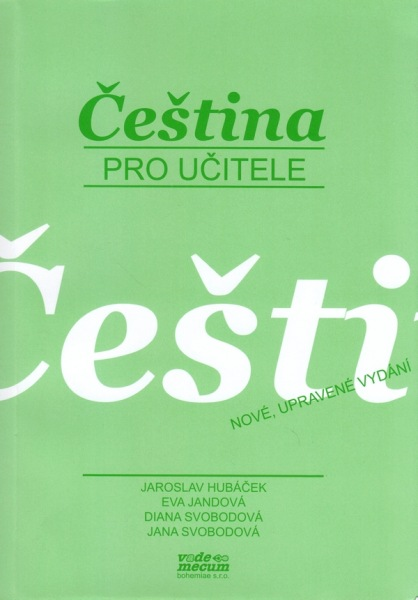 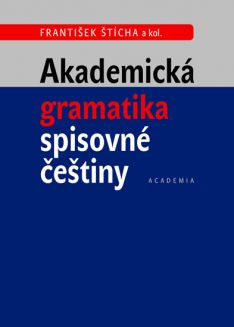 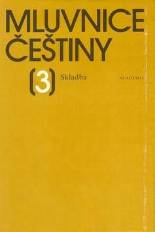 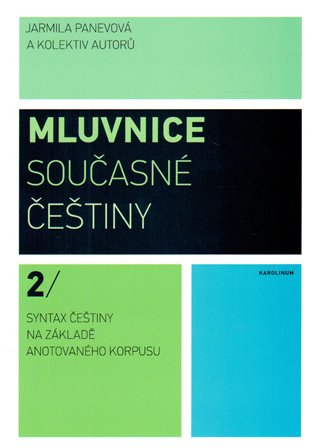 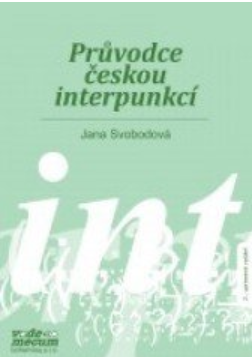 literatura
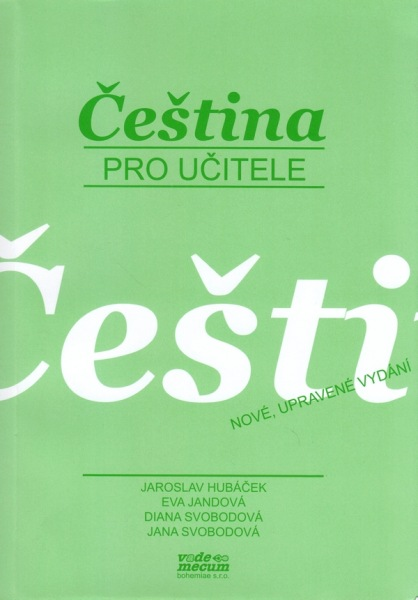 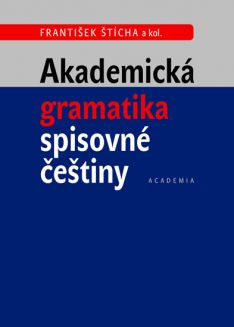 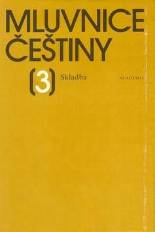 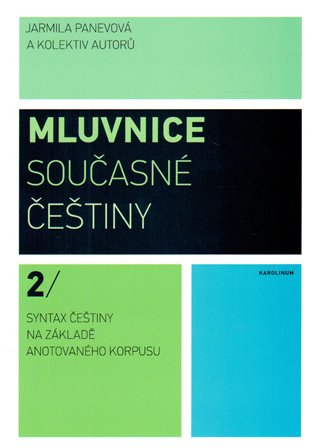 internetové zdroje
❤️ https://prirucka.ujc.cas.cz


https://www.czechency.org
k čemu je dobrá syntax…?
k čemu je dobrá syntax…?
porozumění souvislé řeči

rozvíjí strukturní myšlení


efektivní kódování – kombinování
k čemu je dobrá syntax…?
(pravděpodobně) neexistuje jazyk využívající pouze lexikální významy
omezené konečným množstvím jednotek (kapacita lidské mysli)
takové znakové systémy – zvířecí jazyky, dopravní značky
k čemu je dobrá syntax…?
(pravděpodobně) neexistuje jazyk využívající pouze lexikální významy
omezené konečným množstvím jednotek (kapacita lidské mysli)
takové znakové systémy – zvířecí jazyky, dopravní značky
omezení na paradigmatickou organizaci prvků (F. Saussure)
k čemu je dobrá syntax…?
(pravděpodobně) neexistuje jazyk využívající pouze lexikální významy
omezené konečným množstvím jednotek (kapacita lidské mysli)
takové znakové systémy – zvířecí jazyky, dopravní značky
omezení na paradigmatickou organizaci prvků (F. Saussure)

organizace jazykových znaků – 2 základní způsoby (mechanismy)
k čemu je dobrá syntax…?
(pravděpodobně) neexistuje jazyk využívající pouze lexikální významy
omezené konečným množstvím jednotek (kapacita lidské mysli)
takové znakové systémy – zvířecí jazyky, dopravní značky
omezení na paradigmatickou organizaci prvků (F. Saussure)

organizace jazykových znaků – 2 základní způsoby (mechanismy)
selekce
kombinace
paradigmatická VS syntagmatická organizace
selekce – paradigmatická organizace – vertikální
paradigmatická VS syntagmatická organizace
selekce – paradigmatická organizace – vertikální

kombinace – syntagmatická organizace – horizontální
paradigmatická VS syntagmatická organizace
selekce – paradigmatická organizace – vertikální

kombinace – syntagmatická organizace – horizontální 

para- = vedle (vedle sebe stojící)
syn- = spolu
Kdo/co, kdy, kde, s kým/čím, co dělali
kdo/co, kdy, kde, s kým/čím, co dělali
jednotlivé kategorie obsahují položky (slova), které jste do nich vepsali
kdo/co, kdy, kde, s kým/čím, co dělali
jednotlivé kategorie obsahují položky (slova), které jste do nich vepsali

vybírání jednotlivého slova z každé kategorie = selekce (paradigmatická část organizace/kódování)
kdo/co, kdy, kde, s kým/čím, co dělali
jednotlivé kategorie obsahují položky (slova), které jste do nich vepsali

vybírání jednotlivého slova z každé kategorie = selekce (paradigmatická část organizace/kódování)
skládání vybraných slov do věty = kombinace (syntagmatická část organizace/kódování)
kdo/co, kdy, kde, s kým/čím, co dělali
jednotlivé kategorie obsahují položky (slova), které jste do nich vepsali

vybírání jednotlivého slova z každé kategorie = selekce (paradigmatická část organizace/kódování)
skládání vybraných slov do věty = kombinace (syntagmatická část organizace/kódování)

!!! při hře mohou vznikat negramatická spojení, v rámci daného kontextu jim však mluvčí rozumí a akceptují je
králík
ptakopysk
kůň
antilopa
wombat
včera
ráno
večer
poledne
nikdy
pást se
utíkat
spát
vyhřívat se
pít
králík
ptakopysk
kůň
antilopa
wombat
včera
ráno
večer
poledne
nikdy
pást se
utíkat
spát
vyhřívat se
pít
*Antilopa poledne pást se.
králík
ptakopysk
kůň
antilopa
wombat
včera
ráno
večer
poledne
nikdy
pást se
utíkat
spát
vyhřívat se
pít
*Antilopa poledne pást se.
Antilopa se v poledne pase.
k čemu je dobrá syntax…?
k čemu je dobrá syntax…?
schopnost vyjádřit nekonečné množství významů pomocí konečné (omezené) množiny hodnot (slov)
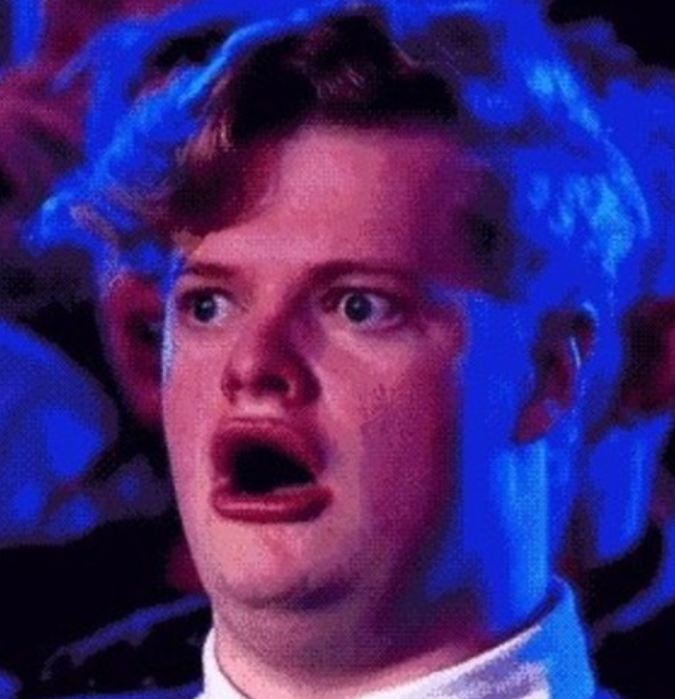 syntax
soubor pravidel a principů, na základě kterých se vytvářejí věty daného jazyka
syntax
soubor pravidel a principů, na základě kterých se vytvářejí věty daného jazyka
struktura syntaktických jednotek
lineární
hierarchická
syntax
soubor pravidel a principů, na základě kterých se vytvářejí věty daného jazyka
struktura syntaktických jednotek
lineární
hierarchická

Pád stromu na osobní auto lehce zranil jednoho člověka
syntax
soubor pravidel a principů, na základě kterých se vytvářejí věty daného jazyka
struktura syntaktických jednotek
lineární
hierarchická

Pád stromu na osobní auto lehce zranil jednoho člověka
Stromu pád na auto osobní zranil lehce člověka jednoho
syntax
soubor pravidel a principů, na základě kterých se vytvářejí věty daného jazyka
struktura syntaktických jednotek
lineární
hierarchická

Pád stromu na osobní auto lehce zranil jednoho člověka
Stromu pád na auto osobní zranil lehce člověka jednoho 
Člověka na zranil stromu auto pád jednoho osobní lehce
syntax
soubor pravidel a principů, na základě kterých se vytvářejí věty daného jazyka
struktura syntaktických jednotek
lineární
hierarchická
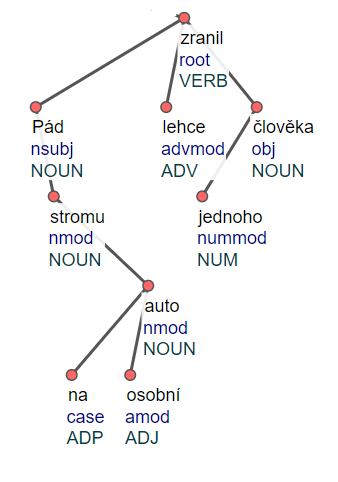 nástroj: UDPipe:http://lindat.mff.cuni.cz/services/udpipe/
syntax
soubor pravidel a principů, na základě kterých se vytvářejí věty daného jazyka
struktura syntaktických jednotek
hierarchická
lineární

 nauka o mluvnické stavbě vět a souvětí
co je věta?
co je věta?
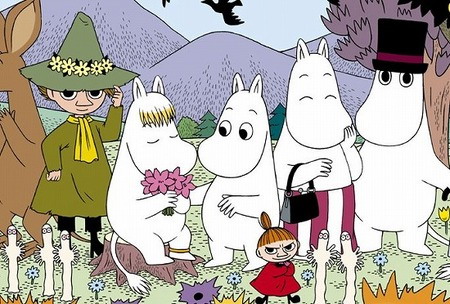 Mumínci si rádi hrajou na louce i v lese.
co je věta?
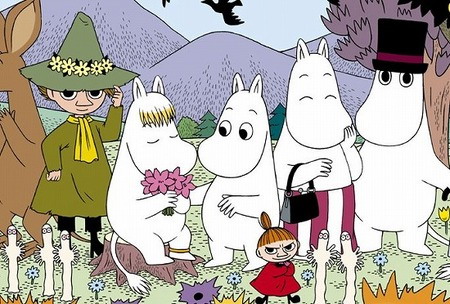 Mumínci si rádi hrajou na louce i v lese.

Mumínci rádi louce lese i v hrajou si.
co je věta?
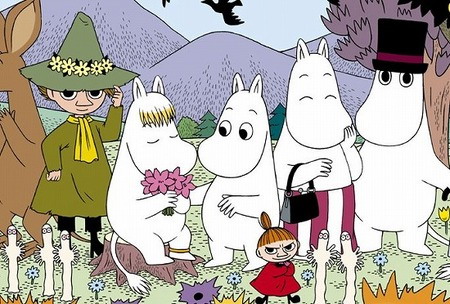 Mumínci si rádi hrajou na louce i v lese.

*Mumínci rádi louce lese i v hrajou si.
co je věta?
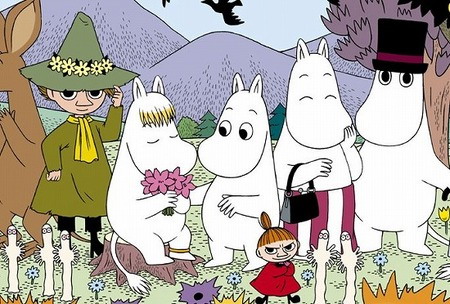 Mumínci si rádi hrajou na louce i v lese.

*Mumínci rádi louce lese i v hrajou si.

Mumínci si na louce i v lese.
co je věta?
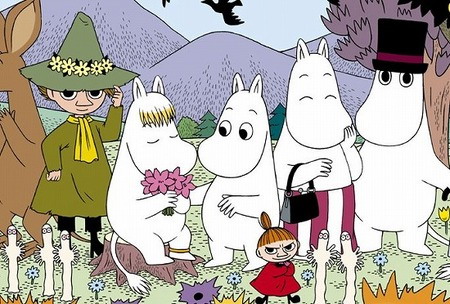 Mumínci si rádi hrajou na louce i v lese.

*Mumínci rádi louce lese i v hrajou si.

*Mumínci si na louce i v lese.
co je věta?
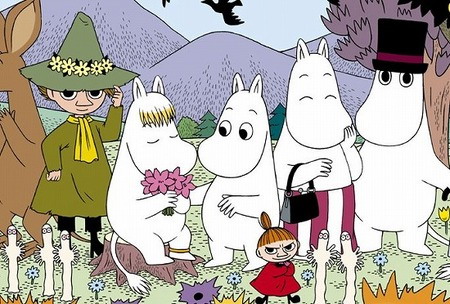 Mumínci si rádi hrajou na louce i v lese.

*Mumínci rádi louce lese i v hrajou si.

*Mumínci si na louce i v lese.

Na louce i v lese si rádi hrajou mumínci.
věta
věta
gramatická správnost
věta
gramatická správnost


sémantická správnost
věta
gramatická správnost
*Na dálnici D1 se po dvou hodinou konečně rozjelo oběma směrech.

sémantická správnost
# Na geniální dálnici se po dvou slovesech konečně zima rozplakala oběma paneláky.
věta
výrazová (= formální) stránka
věta
výrazová (= formální) stránka



významová (= sémantická) stránka
věta
výrazová (= formální) stránka
Karla ; seno ; žrát  Karla žere seno.
			         PODMĚT – PŘÍSUDEK – PŘEDMĚT


významová (= sémantická) stránka
Karla ; seno ; žrát  Karla žere seno.
			         AGENS – (DĚJ) – PATIENS
 Seno je žráno Karlou.
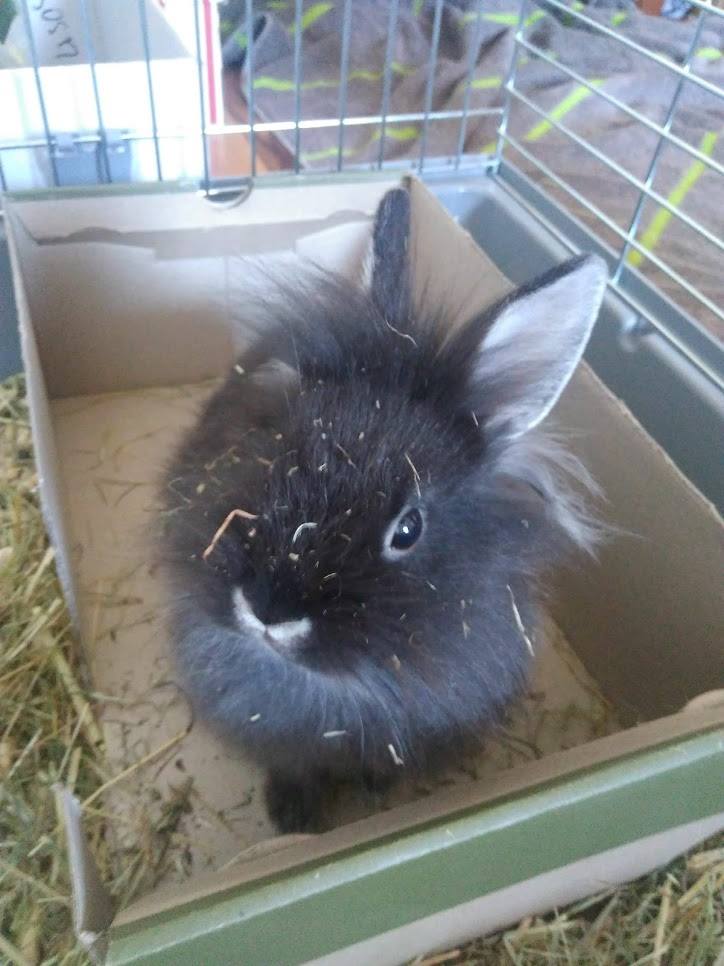 základní syntaktické jednotky
výpověď
konkrétní realizace věty
situačně zakotvena
základní syntaktické jednotky
výpověď
konkrétní realizace věty
situačně zakotvena

věta: Učím rád
výpověď 1: Učím rád        [Radek Čech, 10. 9. 2022, 8:50]
výpověď 2: Učím rád        [Jan Ámos Komenský, 26. 9. 1630, 9:50]
…
výpověď
výrazová (= formální) stránka
významová (= sémantická) stránka
výpověď
výrazová (= formální) stránka
významová (= sémantická) stránka

pragmatická stránka
Ludmila hraje na housle a Hugo hraje na klavír. (různé pojetí času)
výpověď
výrazová (= formální) stránka
významová (= sémantická) stránka

pragmatická stránka
Ludmila hraje na housle a Hugo hraje na klavír. (různé pojetí času)
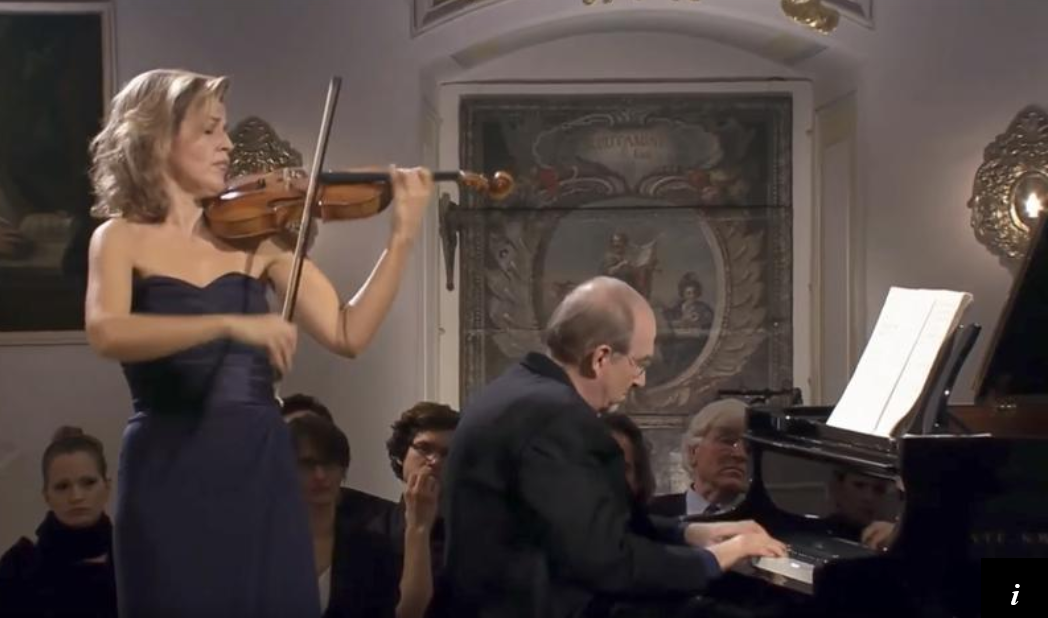 výpověď
výrazová (= formální) stránka
významová (= sémantická) stránka

pragmatická stránka
Ludmila hraje na housle a Hugo hraje na klavír. (různé pojetí času)


	     VS
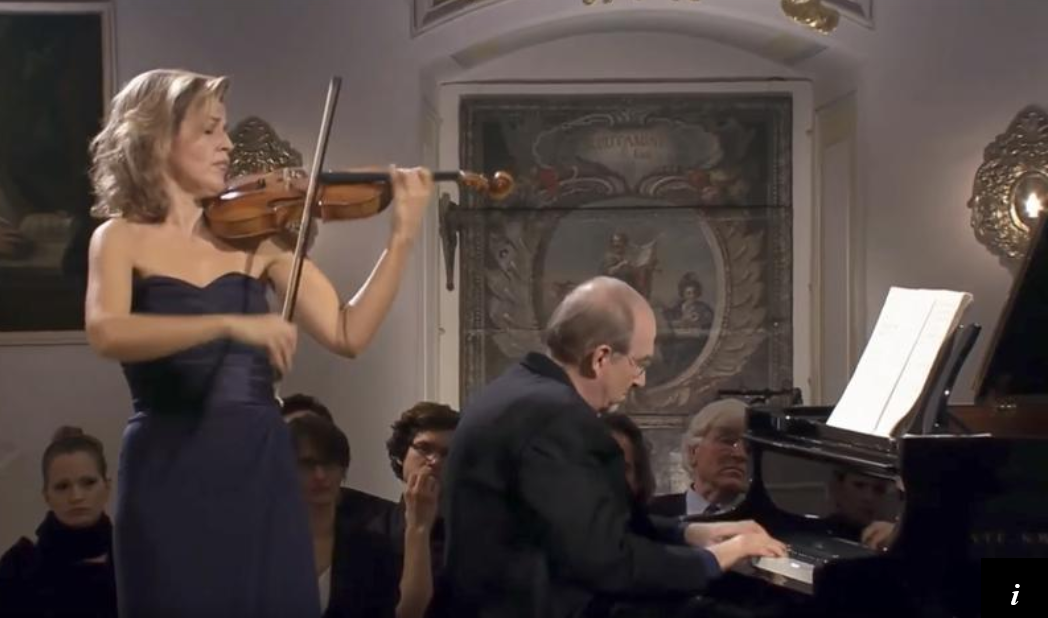 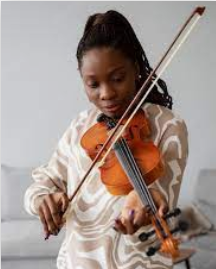 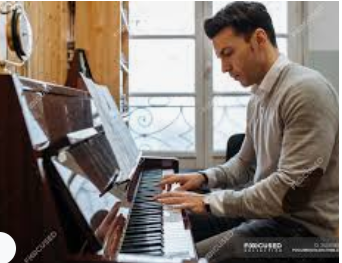 CVIČENÍ
Svěrákův diktát 

https://edu.ceskatelevize.cz/video/5101-diktat-se-zdenkem-sverakem-2010
syntaktické vztahy
syntaktické vztahy
mezi větnými členy
syntaktické vztahy
mezi větnými členy

2) mezi větnými celky (v rámci souvětí)
syntaktické vztahy
ZÁVISLOST
= vztah syntaktické závislosti
ZMNOŽENÍ
= zmnožení syntaktické pozice
syntaktické vztahy
ZÁVISLOST
= vztah syntaktické závislosti

dominance = subordinace                 		 = determinace
ZMNOŽENÍ
= zmnožení syntaktické pozice
syntaktické vztahy
ZÁVISLOST
= vztah syntaktické závislosti

dominance = subordinace                 		 = determinace
ZMNOŽENÍ
= zmnožení syntaktické pozice

koordinace
adordinace (apozice)
syntaktické vztahy
ZMNOŽENÍ
= zmnožení syntaktické pozice

koordinace
adordinace (apozice)

parataktické spojení
ZÁVISLOST
= vztah syntaktické závislosti

dominance = subordinace                 		 = determinace

hypotaktické spojení
syntaktické vztahy
ZÁVISLOST
= vztah syntaktické závislosti

dominance = subordinace                 		 = determinace
ZMNOŽENÍ
= zmnožení syntaktické pozice

koordinace
adordinace (apozice)
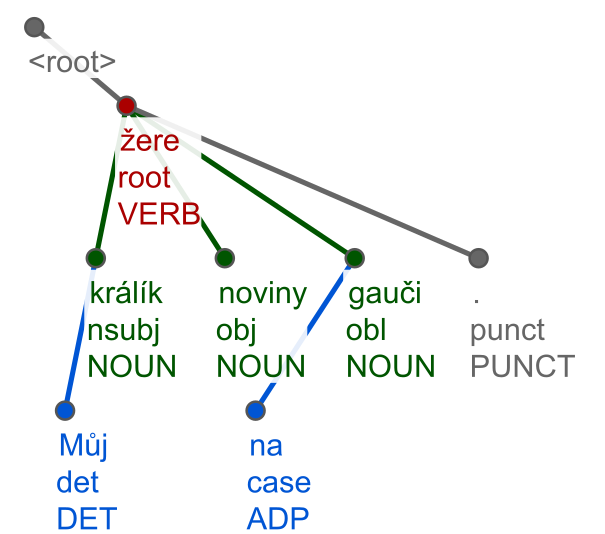 syntaktické vztahy
ZÁVISLOST
= vztah syntaktické závislosti

dominance = subordinace                 		 = determinace
ZMNOŽENÍ
= zmnožení syntaktické pozice

koordinace
adordinace (apozice)

Karla žere [jablka, hrušky a banány].
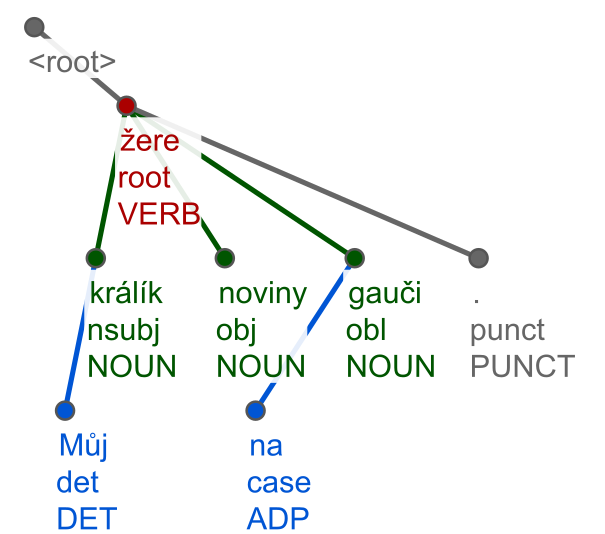 syntaktické vztahy
ZÁVISLOST
= vztah syntaktické závislosti

dominance = subordinace                 		 = determinace
ZMNOŽENÍ
= zmnožení syntaktické pozice

koordinace
adordinace (apozice)

Karla žere [jablka, hrušky a banány].

Miluju [syntax, nejlepší předmět na světě].
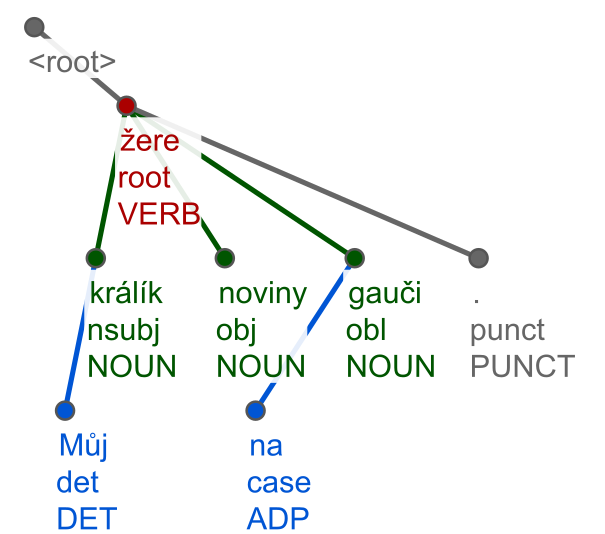 zmnožení
vztahy mezi členy na stejné syntaktické úrovni
zmnožení
vztahy mezi členy na stejné syntaktické úrovni 

a) koordinace

b) adordinace
zmnožení
vztahy mezi členy na stejné syntaktické úrovni 

a) koordinace
spojuje min. 2 jednotky (podobná sémantická funkce, stejná syntaktická platnost)
jednotky jsou na sobě nezávislé (odkazují k různým referentům)
vzniká koordinační skupina = několikanásobný VČ (nevětný/větný/smíšený)
zmnožení
vztahy mezi členy na stejné syntaktické úrovni 

a) koordinace
spojuje min. 2 jednotky (podobná sémantická funkce, stejná syntaktická platnost)
jednotky jsou na sobě nezávislé (odkazují k různým referentům)
vzniká koordinační skupina = několikanásobný VČ (nevětný/větný/smíšený)

	nevětná koordinační skupina: Mám ráda králíka, osla i wombata.
zmnožení
vztahy mezi členy na stejné syntaktické úrovni 

a) koordinace
spojuje min. 2 jednotky (podobná sémantická funkce, stejná syntaktická platnost)
jednotky jsou na sobě nezávislé (odkazují k různým referentům)
vzniká koordinační skupina = několikanásobný VČ (nevětný/větný/smíšený)

	nevětná koordinační skupina: Mám ráda králíka, osla i wombata. 
	větná koordinační skupina: Viděl, že wombat žere a osel odpočívá.
zmnožení
vztahy mezi členy na stejné syntaktické úrovni 

a) koordinace
spojuje min. 2 jednotky (podobná sémantická funkce, stejná syntaktická platnost)
jednotky jsou na sobě nezávislé (odkazují k různým referentům)
vzniká koordinační skupina = několikanásobný VČ (nevětný/větný/smíšený)

	nevětná koordinační skupina: Mám ráda králíka, osla i wombata. 
	větná koordinační skupina: Viděl, že wombat žere a osel odpočívá. 
	smíšená koordinační skupina: Přišel na zavolání, a protože měl hlad.
zmnožení
vztahy mezi členy na stejné syntaktické úrovni 

b) adordinace
skupina s přístavkem = vícekrát se pojmenovává stejná realita
Mám ráda králíka, nejlepšího přítele člověka.
zmnožení
vztahy mezi členy na stejné syntaktické úrovni 

b) adordinace
skupina s přístavkem = vícekrát se pojmenovává stejná realita
Mám ráda králíka, nejlepšího přítele člověka.

	Karel, náš nejlepší houslista, odjel do ciziny
zmnožení
vztahy mezi členy na stejné syntaktické úrovni 

b) adordinace
skupina s přístavkem = vícekrát se pojmenovává stejná realita
Mám ráda králíka, nejlepšího přítele člověka.

	Karel, náš nejlepší houslista, odjel do ciziny  podmět
zmnožení
vztahy mezi členy na stejné syntaktické úrovni 

b) adordinace
skupina s přístavkem = vícekrát se pojmenovává stejná realita
Mám ráda králíka, nejlepšího přítele člověka.

	Karel, náš nejlepší houslista, odjel do ciziny
	Karla, našeho nejlepšího houslistu, jsme několik dní neviděli.
zmnožení
vztahy mezi členy na stejné syntaktické úrovni 

b) adordinace
skupina s přístavkem = vícekrát se pojmenovává stejná realita
Mám ráda králíka, nejlepšího přítele člověka.

	Karel, náš nejlepší houslista, odjel do ciziny
	Karla, našeho nejlepšího houslistu, jsme několik dní neviděli.  předmět
zmnožení
vztahy mezi členy na stejné syntaktické úrovni 

b) adordinace
skupina s přístavkem = vícekrát se pojmenovává stejná realita
Mám ráda králíka, nejlepšího přítele člověka.

	Karel, náš nejlepší houslista, odjel do ciziny
	Karla, našeho nejlepšího houslistu, jsme několik dní neviděli.
	Toto je Karel, náš nejlepší houslista.
zmnožení
vztahy mezi členy na stejné syntaktické úrovni 

b) adordinace
skupina s přístavkem = vícekrát se pojmenovává stejná realita
Mám ráda králíka, nejlepšího přítele člověka.

	Karel, náš nejlepší houslista, odjel do ciziny
	Karla, našeho nejlepšího houslistu, jsme několik dní neviděli.
	Toto je Karel, náš nejlepší houslista.  přísudek
koordinace		 VS		   adordinace
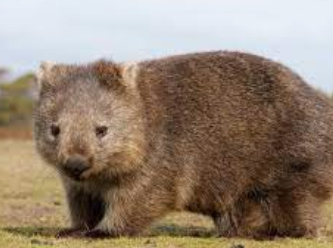 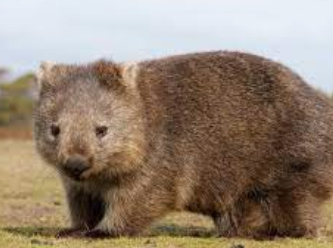 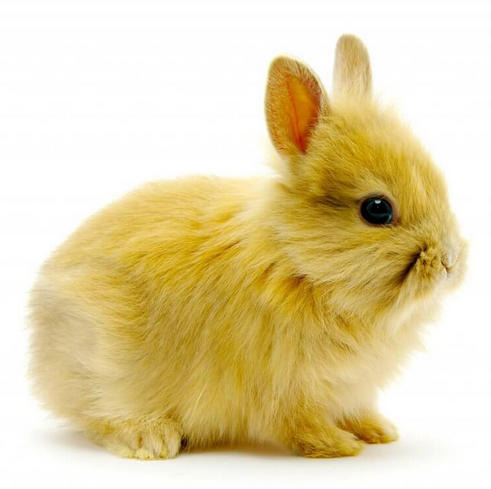 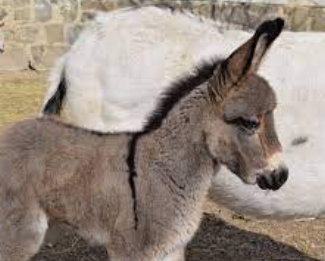 Mám ráda wombata, typické australské zvíře.
Mám ráda
koordinace (typy)	 VS	   adordinace
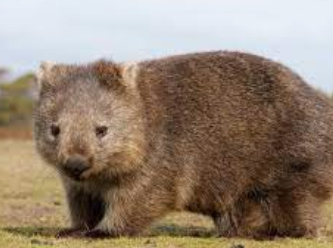 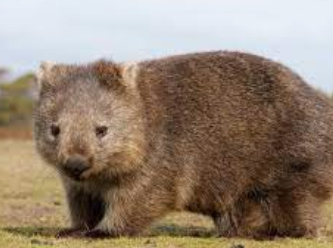 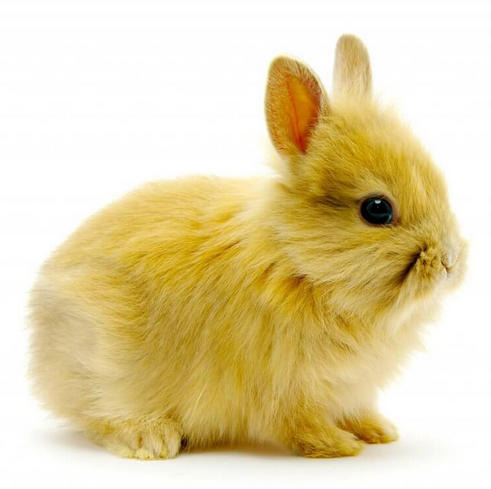 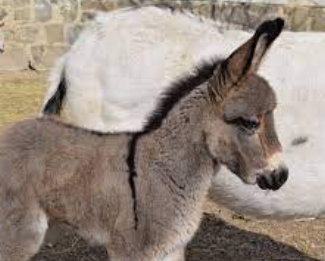 Mám ráda wombata, typické australské zvíře.
Mám ráda
zmnožení: pravopisný rozdíl
u koordinační skupiny oddělíme čárkami jen její složky, je-li to nutné
Těšíme se na sníh a mráz a Vánoce. VS Těšíme se na sníh, mráz a Vánoce.
zmnožení: pravopisný rozdíl
u koordinační skupiny oddělíme čárkami jen její složky, je-li to nutné
Těšíme se na sníh a mráz a Vánoce. VS Těšíme se na sníh, mráz a Vánoce. 

u adordinační skupiny oddělíme čárkami její složky i celou skupinu na konci
zmnožení: pravopisný rozdíl
u koordinační skupiny oddělíme čárkami jen její složky, je-li to nutné
Těšíme se na sníh a mráz a Vánoce. VS Těšíme se na sníh, mráz a Vánoce. 

u adordinační skupiny oddělíme čárkami její složky i celou skupinu na konci
Herečka Olga Scheinpflugová, manželka Karla Čapka, sama také měla spisovatelské ambice.
zmnožení: pravopisný rozdíl
u koordinační skupiny oddělíme čárkami jen její složky, je-li to nutné
Těšíme se na sníh a mráz a Vánoce. VS Těšíme se na sníh, mráz a Vánoce. 

u adordinační skupiny oddělíme čárkami její složky i celou skupinu na konci
Herečka Olga Scheinpflugová, manželka Karla Čapka, sama také měla spisovatelské ambice.
výjimka: při plném ztotožnění obou složek skupiny čárku nepíšeme
označují výrazy: čili, neboli, aneb
Studujeme skladbu čili syntax. Nebaví nás gramatika neboli mluvnice.
koordinace
koordinace
typy spojení koordinovaných složek = konjunktů

souřadící spojky (a, ale, nebo, až, …)
Matouš a Marek a Lukáš

vícečlenné výrazy (buď – (a)nebo, nejen – ale)
buď Matouš, nebo Marek

juxtapozice = asyndetické spojení (prosté spojení, označeno čárkou) 
Matouš, Marek, Lukáš
koordinace: významové vztahy
koordinace: významové vztahy
a) slučovací (a, i, ani, (a)nebo, či, jednak – jednak, …)
koordinace: významové vztahy
a) slučovací (a, i, ani, (a)nebo, či, jednak – jednak, …)
b) stupňovací (nejen – ale i, ba až, …)
koordinace: významové vztahy
a) slučovací (a, i, ani, (a)nebo, či, jednak – jednak, …)
b) stupňovací (nejen – ale i, ba až, …)
c) odporovací (ne – ale, jenže, …)
koordinace: významové vztahy
a) slučovací (a, i, ani, (a)nebo, či, jednak – jednak, …)
b) stupňovací (nejen – ale i, ba až, …)
c) odporovací (ne – ale, jenže, …)
d) vylučovací (buď – (a)nebo, ať – či, …)
koordinace: významové vztahy
a) slučovací (a, i, ani, (a)nebo, či, jednak – jednak, …)
b) stupňovací (nejen – ale i, ba až, …)
c) odporovací (ne – ale, jenže, …)
d) vylučovací (buď – (a)nebo, ať – či, …)
e) důsledkový (a proto, tudíž i, …)
koordinace: významové vztahy
a) slučovací (a, i, ani, (a)nebo, či, jednak – jednak, …)
b) stupňovací (nejen – ale i, ba až, …)
c) odporovací (ne – ale, jenže, …)
d) vylučovací (buď – (a)nebo, ať – či, …)
e) důsledkový (a proto, tudíž i, …)


neboť = souřadicí spojka  formálně parataxe, významově hypotaxe
koordinace: psaní čárky
a) jiný než slučovací poměr
b) slučovací poměr vyjádřený jinak než slučovacími spojkami a, i, ani, (a)nebo, či
	= čárka vždy kromě slučovacího poměru vyjádřeného spojkami 	a, i, ani, (a)nebo, či
koordinace: psaní čárky
a) jiný než slučovací poměr
b) slučovací poměr vyjádřený jinak než slučovacími spojkami a, i, ani, (a)nebo, či
	= čárka vždy kromě slučovacího poměru vyjádřeného spojkami 	a, i, ani, (a)nebo, či

za celou koordinovanou skupinu se čárka nedává (nevyžaduje-li to jiný vztah)
Přišel dokonce Luďa i Mirek, přestože bydlí ze všech nejdál.
koordinace: psaní čárky
Jak setkání s rodiči tak návštěva u přátel mě příjemně naladily.


Setkání s rodiči i návštěva u přátel mě příjemně naladily.
koordinace: psaní čárky
Jak setkání s rodiči, tak návštěva u přátel mě příjemně naladily.


Setkání s rodiči i návštěva u přátel mě příjemně naladily.
koordinace: psaní čárky
Jak setkání s rodiči, tak návštěva u přátel mě příjemně naladily.
	 slučovací poměr, ale jiná spojka než a, i, ani, (a)nebo, či

Setkání s rodiči i návštěva u přátel mě příjemně naladily.
	 slučovací poměr, spojka i
adordinace
adordinace
mezi prvky, které označují stejný referent, nemusí být vztah plné synonymie
mezi prvky spjatými vztahem adordinace (apozice) mohou být různé významové vztahy, odstíny
identifikace
klasifikace
zpřesnění
sumarizace
ztotožnění
výčet
…
adordinace
= přístavek
složitá definice – většinou chápeme celou skupinu jako jeden VČ (komplexní) 

Karla, nejhezčí králík na světě, ráda okusuje gauč.
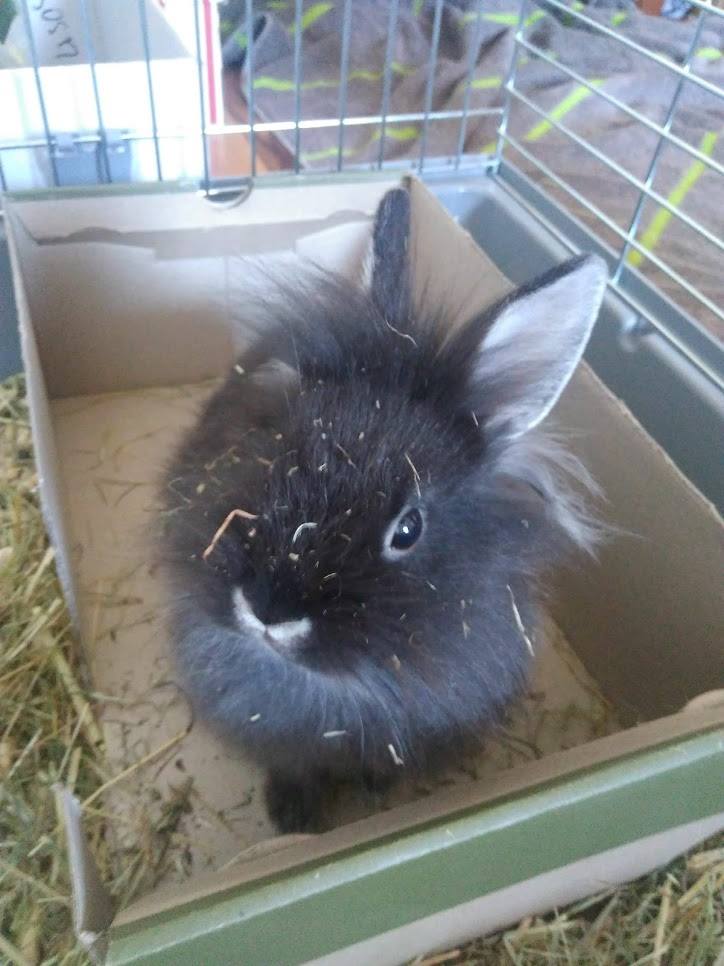 adordinace: identifikace
Nicholas Winton, zachránce 669 převážně židovských dětí z 	okupovaného území Československa před transportem do 	koncentračních táborů, byl pozoruhodnou osobností.
adordinace: identifikace
Nicholas Winton, zachránce 669 převážně židovských dětí z 	okupovaného území Československa před transportem do 	koncentračních táborů, byl pozoruhodnou osobností.
adordinace: identifikace
Nicholas Winton, zachránce 669 převážně židovských dětí z 	okupovaného území Československa před transportem do 	koncentračních táborů, byl pozoruhodnou osobností.
adordinace: identifikace
!!! pozor !!!
při změně pořadí složek  změna syntaktické funkce 
	 přívlastek shodný
adordinace: identifikace
!!! pozor !!!
při změně pořadí složek  změna syntaktické funkce 
	 přívlastek shodný

Zachránce 669 převážně židovských dětí z okupovaného území Československa před transportem do koncentračních táborů Nicholas Winton byl pozoruhodnou osobností.
adordinace: identifikace
!!! pozor !!!
při změně pořadí složek  změna syntaktické funkce 
	 přívlastek shodný  bez čárky

Zachránce 669 převážně židovských dětí z okupovaného území Československa před transportem do koncentračních táborů Nicholas Winton byl pozoruhodnou osobností.

T. G. Masaryk, první prezident ČR, se narodil 7. března 1850.
	 První prezident ČR T. G. Masaryk se narodil 7. března 1850.
adordinace: klasifikace
první výraz označuje, druhý včleňuje do třídy

Albert Einstein, významný fyzik, žil pozoruhodný život.
adordinace: klasifikace
první výraz označuje, druhý včleňuje do třídy

Albert Einstein, významný fyzik, žil pozoruhodný život.
adordinace: klasifikace
první výraz označuje, druhý včleňuje do třídy

Albert Einstein, významný fyzik, žil pozoruhodný život.
adordinace: klasifikace
první výraz označuje, druhý včleňuje do třídy

Albert Einstein, významný fyzik, žil pozoruhodný život.

!!! změna pořadí složek mění syntaktickou funkci

	Významný fyzik Albert Einstein žil pozoruhodný život.
		 přívlastek shodný
adordinace: zpřesnění
upřesnění, oprava prvního výrazu
jinak (řečeno), přesněji, nebo lépe, či spíše, …

Na dovolenou pojedeme v zimě, přesněji řečeno v lednu.

Postavili si nový domek, či spíše výstavní vilu.
adordinace: sumarizace
shrnutí
zkrátka, prostě, jednoduše, …

Přišli k nám Březinovi, Nerudovi, Máchovi, zkrátka všichni sousedé.
adordinace: ztotožnění
plné ztotožnění obou složek
neboli, čili, aneb
nepíše se čárka

Baví nás historie čili dějepis.
cvičení
KOORDINAČNÍ VS ADORDINAČNÍ SKUPINA
koordinace		 VS		   adordinace
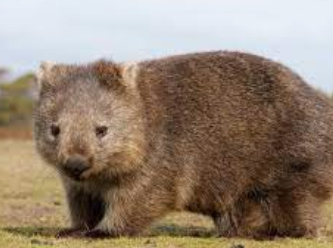 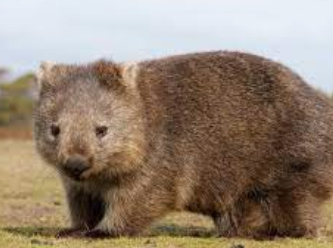 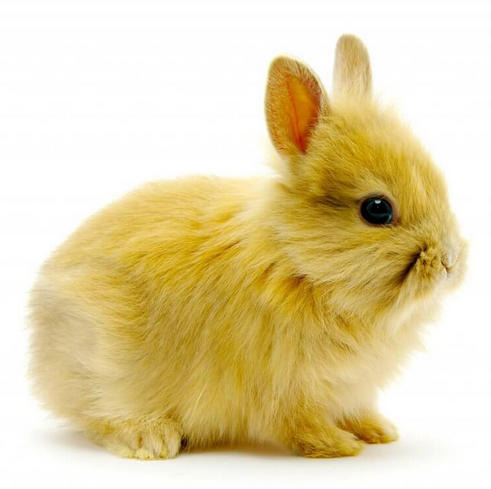 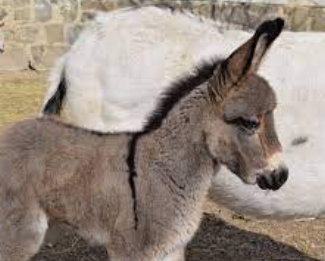 Mám ráda wombata, typické australské zvíře.
Mám ráda
rozlište koordinační a adordinační skupinu
Koupíme pivo, víno a rum.
Přidejte do těsta buď čokoládu, nebo rozinky.
Hřbitovní kvítí, první básnickou sbírku Jana Nerudy, nepřijala kritika příznivě.
Na vaření potřebujeme nejen pomeranče, ale i citrony.
Obrazovka přinesla nový druh umění – hraný televizní seriál.
Sněžka, nejvyšší hora v Česku, měří 1602 metrů.
Žili výstředně, ba až rozmařile.
rozlište koordinační a adordinační skupinu
Koupíme pivo, víno a rum.
Přidejte do těsta buď čokoládu, nebo rozinky.
Hřbitovní kvítí, první básnickou sbírku Jana Nerudy, nepřijala kritika příznivě.
Na vaření potřebujeme nejen pomeranče, ale i citrony.
Obrazovka přinesla nový druh umění – hraný televizní seriál.
Sněžka, nejvyšší hora v Česku, měří 1602 metrů.
Žili výstředně, ba až rozmařile.
rozlište koordinační a adordinační skupinu
Koupíme pivo, víno a rum.
Přidejte do těsta buď čokoládu, nebo rozinky.
Hřbitovní kvítí, první básnickou sbírku Jana Nerudy, nepřijala kritika příznivě.
Na vaření potřebujeme nejen pomeranče, ale i citrony.
Obrazovka přinesla nový druh umění – hraný televizní seriál.
Sněžka, nejvyšší hora v Česku, měří 1602 metrů.
Žili výstředně, ba až rozmařile.
rozlište koordinační a adordinační skupinu
Koupíme pivo, víno a rum.
Přidejte do těsta buď čokoládu, nebo rozinky.
Hřbitovní kvítí, první básnickou sbírku Jana Nerudy, nepřijala kritika příznivě.
Na vaření potřebujeme nejen pomeranče, ale i citrony.
Obrazovka přinesla nový druh umění – hraný televizní seriál.
Sněžka, nejvyšší hora v Česku, měří 1602 metrů.
Žili výstředně, ba až rozmařile.
rozlište koordinační a adordinační skupinu
Koupíme pivo, víno a rum.
Přidejte do těsta buď čokoládu, nebo rozinky.
Hřbitovní kvítí, první básnickou sbírku Jana Nerudy, nepřijala kritika příznivě.
Na vaření potřebujeme nejen pomeranče, ale i citrony.
Obrazovka přinesla nový druh umění – hraný televizní seriál.
Sněžka, nejvyšší hora v Česku, měří 1602 metrů.
Žili výstředně, ba až rozmařile.
rozlište koordinační a adordinační skupinu
Koupíme pivo, víno a rum.
Přidejte do těsta buď čokoládu, nebo rozinky.
Hřbitovní kvítí, první básnickou sbírku Jana Nerudy, nepřijala kritika příznivě.
Na vaření potřebujeme nejen pomeranče, ale i citrony.
Obrazovka přinesla nový druh umění – hraný televizní seriál.
Sněžka, nejvyšší hora v Česku, měří 1602 metrů.
Žili výstředně, ba až rozmařile.
rozlište koordinační a adordinační skupinu
Koupíme pivo, víno a rum.
Přidejte do těsta buď čokoládu, nebo rozinky.
Hřbitovní kvítí, první básnickou sbírku Jana Nerudy, nepřijala kritika příznivě.
Na vaření potřebujeme nejen pomeranče, ale i citrony.
Obrazovka přinesla nový druh umění – hraný televizní seriál.
Sněžka, nejvyšší hora v Česku, měří 1602 metrů.
Žili výstředně, ba až rozmařile.
rozlište koordinační a adordinační skupinu
Koupíme pivo, víno a rum.
Přidejte do těsta buď čokoládu, nebo rozinky.
Hřbitovní kvítí, první básnickou sbírku Jana Nerudy, nepřijala kritika příznivě.
Na vaření potřebujeme nejen pomeranče, ale i citrony.
Obrazovka přinesla nový druh umění – hraný televizní seriál.
Sněžka, nejvyšší hora v Česku, měří 1602 metrů.
Žili výstředně, ba až rozmařile.
ROZLIŠTE KOORDINACI VS ADORDINACI A DOPLŇTE ČÁRKY
Šér Chán nejobávanější tvor džungle Mauglího nenáviděl.
Nejobávanější tvor džungle Šér Chán Mauglího nenáviděl.
Rádi navštěvujeme hrady zámky skanzeny a zříceniny.
Letos jsme navštívili hrad Přimda nejstarší dochovaný kamenný hrad v Čechách.
Při rýmě nemám chuť ani na pivo ani na cigaretu.
Při rýmě nemám chuť na jídlo ani na zmrzlinu.
Náš oblíbený autor psal zajímavě ale pomalu.
ROZLIŠTE KOORDINACI VS ADORDINACI A DOPLŇTE ČÁRKY
Šér Chán, nejobávanější tvor džungle, Mauglího nenáviděl.
Nejobávanější tvor džungle Šér Chán Mauglího nenáviděl.
Rádi navštěvujeme hrady zámky skanzeny a zříceniny.
Letos jsme navštívili hrad Přimda nejstarší dochovaný kamenný hrad v Čechách.
Při rýmě nemám chuť ani na pivo ani na cigaretu.
Při rýmě nemám chuť na jídlo ani na zmrzlinu.
Náš oblíbený autor psal zajímavě ale pomalu.
ROZLIŠTE KOORDINACI VS ADORDINACI A DOPLŇTE ČÁRKY
Šér Chán, nejobávanější tvor džungle, Mauglího nenáviděl.
Nejobávanější tvor džungle Šér Chán Mauglího nenáviděl.
Rádi navštěvujeme hrady zámky skanzeny a zříceniny.
Letos jsme navštívili hrad Přimda nejstarší dochovaný kamenný hrad v Čechách.
Při rýmě nemám chuť ani na pivo ani na cigaretu.
Při rýmě nemám chuť na jídlo ani na zmrzlinu.
Náš oblíbený autor psal zajímavě ale pomalu.
ROZLIŠTE KOORDINACI VS ADORDINACI A DOPLŇTE ČÁRKY
Šér Chán, nejobávanější tvor džungle, Mauglího nenáviděl.
Nejobávanější tvor džungle Šér Chán Mauglího nenáviděl.
Rádi navštěvujeme hrady zámky skanzeny a zříceniny.
Letos jsme navštívili hrad Přimda nejstarší dochovaný kamenný hrad v Čechách.
Při rýmě nemám chuť ani na pivo ani na cigaretu.
Při rýmě nemám chuť na jídlo ani na zmrzlinu.
Náš oblíbený autor psal zajímavě ale pomalu.
ROZLIŠTE KOORDINACI VS ADORDINACI A DOPLŇTE ČÁRKY
Šér Chán, nejobávanější tvor džungle, Mauglího nenáviděl.
Nejobávanější tvor džungle Šér Chán Mauglího nenáviděl.
Rádi navštěvujeme hrady zámky skanzeny a zříceniny.
Letos jsme navštívili hrad Přimda nejstarší dochovaný kamenný hrad v Čechách.
Při rýmě nemám chuť ani na pivo ani na cigaretu.
Při rýmě nemám chuť na jídlo ani na zmrzlinu.
Náš oblíbený autor psal zajímavě ale pomalu.
ROZLIŠTE KOORDINACI VS ADORDINACI A DOPLŇTE ČÁRKY
Šér Chán, nejobávanější tvor džungle, Mauglího nenáviděl.
Nejobávanější tvor džungle Šér Chán Mauglího nenáviděl.
Rádi navštěvujeme hrady, zámky, skanzeny a zříceniny.
Letos jsme navštívili hrad Přimda nejstarší dochovaný kamenný hrad v Čechách.
Při rýmě nemám chuť ani na pivo ani na cigaretu.
Při rýmě nemám chuť na jídlo ani na zmrzlinu.
Náš oblíbený autor psal zajímavě ale pomalu.
ROZLIŠTE KOORDINACI VS ADORDINACI A DOPLŇTE ČÁRKY
Šér Chán, nejobávanější tvor džungle, Mauglího nenáviděl.
Nejobávanější tvor džungle Šér Chán Mauglího nenáviděl.
Rádi navštěvujeme hrady, zámky, skanzeny a zříceniny.
Letos jsme navštívili hrad Přimda nejstarší dochovaný kamenný hrad v Čechách.
Při rýmě nemám chuť ani na pivo ani na cigaretu.
Při rýmě nemám chuť na jídlo ani na zmrzlinu.
Náš oblíbený autor psal zajímavě ale pomalu.
ROZLIŠTE KOORDINACI VS ADORDINACI A DOPLŇTE ČÁRKY
Šér Chán, nejobávanější tvor džungle, Mauglího nenáviděl.
Nejobávanější tvor džungle Šér Chán Mauglího nenáviděl.
Rádi navštěvujeme hrady, zámky, skanzeny a zříceniny.
Letos jsme navštívili hrad Přimda, nejstarší dochovaný kamenný hrad v Čechách.
Při rýmě nemám chuť ani na pivo ani na cigaretu.
Při rýmě nemám chuť na jídlo ani na zmrzlinu.
Náš oblíbený autor psal zajímavě ale pomalu.
ROZLIŠTE KOORDINACI VS ADORDINACI A DOPLŇTE ČÁRKY
Šér Chán, nejobávanější tvor džungle, Mauglího nenáviděl.
Nejobávanější tvor džungle Šér Chán Mauglího nenáviděl.
Rádi navštěvujeme hrady, zámky, skanzeny a zříceniny.
Letos jsme navštívili hrad Přimda, nejstarší dochovaný kamenný hrad v Čechách.
Při rýmě nemám chuť ani na pivo ani na cigaretu.
Při rýmě nemám chuť na jídlo ani na zmrzlinu.
Náš oblíbený autor psal zajímavě ale pomalu.
ROZLIŠTE KOORDINACI VS ADORDINACI A DOPLŇTE ČÁRKY
Šér Chán, nejobávanější tvor džungle, Mauglího nenáviděl.
Nejobávanější tvor džungle Šér Chán Mauglího nenáviděl.
Rádi navštěvujeme hrady, zámky, skanzeny a zříceniny.
Letos jsme navštívili hrad Přimda, nejstarší dochovaný kamenný hrad v Čechách.
Při rýmě nemám chuť ani na pivo, ani na cigaretu.
Při rýmě nemám chuť na jídlo ani na zmrzlinu.
Náš oblíbený autor psal zajímavě ale pomalu.
ROZLIŠTE KOORDINACI VS ADORDINACI A DOPLŇTE ČÁRKY
Šér Chán, nejobávanější tvor džungle, Mauglího nenáviděl.
Nejobávanější tvor džungle Šér Chán Mauglího nenáviděl.
Rádi navštěvujeme hrady, zámky, skanzeny a zříceniny.
Letos jsme navštívili hrad Přimda, nejstarší dochovaný kamenný hrad v Čechách.
Při rýmě nemám chuť ani na pivo, ani na cigaretu.
Při rýmě nemám chuť na jídlo ani na zmrzlinu.
Náš oblíbený autor psal zajímavě ale pomalu.
ROZLIŠTE KOORDINACI VS ADORDINACI A DOPLŇTE ČÁRKY
Šér Chán, nejobávanější tvor džungle, Mauglího nenáviděl.
Nejobávanější tvor džungle Šér Chán Mauglího nenáviděl.
Rádi navštěvujeme hrady, zámky, skanzeny a zříceniny.
Letos jsme navštívili hrad Přimda, nejstarší dochovaný kamenný hrad v Čechách.
Při rýmě nemám chuť ani na pivo, ani na cigaretu.
Při rýmě nemám chuť na jídlo ani na zmrzlinu.
Náš oblíbený autor psal zajímavě ale pomalu.
ROZLIŠTE KOORDINACI VS ADORDINACI A DOPLŇTE ČÁRKY
Šér Chán, nejobávanější tvor džungle, Mauglího nenáviděl.
Nejobávanější tvor džungle Šér Chán Mauglího nenáviděl.
Rádi navštěvujeme hrady, zámky, skanzeny a zříceniny.
Letos jsme navštívili hrad Přimda, nejstarší dochovaný kamenný hrad v Čechách.
Při rýmě nemám chuť ani na pivo, ani na cigaretu.
Při rýmě nemám chuť na jídlo ani na zmrzlinu.
Náš oblíbený autor psal zajímavě ale pomalu.
ROZLIŠTE KOORDINACI VS ADORDINACI A DOPLŇTE ČÁRKY
Šér Chán, nejobávanější tvor džungle, Mauglího nenáviděl.
Nejobávanější tvor džungle Šér Chán Mauglího nenáviděl.
Rádi navštěvujeme hrady, zámky, skanzeny a zříceniny.
Letos jsme navštívili hrad Přimda, nejstarší dochovaný kamenný hrad v Čechách.
Při rýmě nemám chuť ani na pivo, ani na cigaretu.
Při rýmě nemám chuť na jídlo ani na zmrzlinu.
Náš oblíbený autor psal zajímavě, ale pomalu.
spojka ani
slučovací poměr  bez čárky
	Není mu rady ani pomoci. 

jiný poměr  čárka
	Byla pořádná tma, ani měsíc nesvítil.  stupňovací poměr
		- dokonce ani
spojka ani
Takový vývoj situace nikdo nečekal ani já ne.
Neměl s sebou peníze ani kreditku.
Filip nebyl filmová hvězda dokonce ani filmový herec.
Nedokázala jsem si to představit ani domyslet.
spojka ani
Takový vývoj situace nikdo nečekal, ani já ne.
Neměl s sebou peníze ani kreditku.
Filip nebyl filmová hvězda dokonce ani filmový herec.
Nedokázala jsem si to představit ani domyslet.
spojka ani
Takový vývoj situace nikdo nečekal, ani já ne.
Neměl s sebou peníze ani kreditku.
Filip nebyl filmová hvězda dokonce ani filmový herec.
Nedokázala jsem si to představit ani domyslet.
spojka ani
Takový vývoj situace nikdo nečekal, ani já ne.
Neměl s sebou peníze ani kreditku.
Filip nebyl filmová hvězda, dokonce ani filmový herec.
Nedokázala jsem si to představit ani domyslet.
spojka ani
Takový vývoj situace nikdo nečekal, ani já ne. 
Neměl s sebou peníze ani kreditku. 
Filip nebyl filmová hvězda, dokonce ani filmový herec. 
Nedokázala jsem si to představit ani domyslet. 

!!! není ostrá a objektivně stanovitelná hranice – prostřednictvím čárky lze signalizovat význam, který chceme danému spojení dát (zda prosté slučování, či stupňování)
spojka ani – ani
dvojitý spojovací výraz
ani stojí před oběma výrazy, čárka před druhým výrazem

	Hugo ze sebe batoh nesundal ani v kanceláři, ani v hospodě.
	Tak velkou želvu jsme nemohli ani zabít, ani zbavit krunýře.

!!! čárka před prvním ani se píše v případě přístavku
	Učíte se dobře, ani pomalu, ani rychle.
vícenásobné užití ani
a) stojí-li ani i před prvním výrazem  čárka před každým dalším ani
	Neměli jsme s sebou ani jídlo, ani stan, ani mapu.

b) není-li první výraz uvozen ani  čárka se nepíše
	Neměli jsme s sebou jídlo ani stan ani mapu.
cvičení: ani
Nechtělo se mi ani spát ani vstávat.
Tohle pivo je dobré ani sladké ani kyselé.
Nemám ráda sladké ani kyselé pivo.
Nemám ráda ani sladké ani kyselé pivo.
Nechce se mi ani pracovat ani psát disertaci ani se učit na zkoušku.
Nechce se mi pracovat ani psát disertaci ani se učit na zkoušku.
Polévka nebyla horká ani teplá! 
Přišel včas ani brzo ani pozdě.
cvičení: ani
Nechtělo se mi ani spát, ani vstávat.
Tohle pivo je dobré ani sladké ani kyselé.
Nemám ráda sladké ani kyselé pivo.
Nemám ráda ani sladké ani kyselé pivo.
Nechce se mi ani pracovat ani psát disertaci ani se učit na zkoušku.
Nechce se mi pracovat ani psát disertaci ani se učit na zkoušku.
Polévka nebyla horká ani teplá! 
Přišel včas ani brzo ani pozdě.
cvičení: ani
Nechtělo se mi ani spát, ani vstávat.
Tohle pivo je dobré ani sladké ani kyselé.
Nemám ráda sladké ani kyselé pivo.
Nemám ráda ani sladké ani kyselé pivo.
Nechce se mi ani pracovat ani psát disertaci ani se učit na zkoušku.
Nechce se mi pracovat ani psát disertaci ani se učit na zkoušku.
Polévka nebyla horká ani teplá! 
Přišel včas ani brzo ani pozdě.
cvičení: ani
Nechtělo se mi ani spát, ani vstávat.
Tohle pivo je dobré, ani sladké, ani kyselé.
Nemám ráda sladké ani kyselé pivo.
Nemám ráda ani sladké ani kyselé pivo.
Nechce se mi ani pracovat ani psát disertaci ani se učit na zkoušku.
Nechce se mi pracovat ani psát disertaci ani se učit na zkoušku.
Polévka nebyla horká ani teplá! 
Přišel včas ani brzo ani pozdě.
cvičení: ani
Nechtělo se mi ani spát, ani vstávat.
Tohle pivo je dobré, ani sladké, ani kyselé.
Nemám ráda sladké ani kyselé pivo.
Nemám ráda ani sladké ani kyselé pivo.
Nechce se mi ani pracovat ani psát disertaci ani se učit na zkoušku.
Nechce se mi pracovat ani psát disertaci ani se učit na zkoušku.
Polévka nebyla horká ani teplá! 
Přišel včas ani brzo ani pozdě.
cvičení: ani
Nechtělo se mi ani spát, ani vstávat.
Tohle pivo je dobré, ani sladké, ani kyselé.
Nemám ráda sladké ani kyselé pivo.
Nemám ráda ani sladké ani kyselé pivo.
Nechce se mi ani pracovat ani psát disertaci ani se učit na zkoušku.
Nechce se mi pracovat ani psát disertaci ani se učit na zkoušku.
Polévka nebyla horká ani teplá! 
Přišel včas ani brzo ani pozdě.
cvičení: ani
Nechtělo se mi ani spát, ani vstávat.
Tohle pivo je dobré, ani sladké, ani kyselé.
Nemám ráda sladké ani kyselé pivo.
Nemám ráda ani sladké ani kyselé pivo.
Nechce se mi ani pracovat ani psát disertaci ani se učit na zkoušku.
Nechce se mi pracovat ani psát disertaci ani se učit na zkoušku.
Polévka nebyla horká ani teplá! 
Přišel včas ani brzo ani pozdě.
cvičení: ani
Nechtělo se mi ani spát, ani vstávat.
Tohle pivo je dobré, ani sladké, ani kyselé.
Nemám ráda sladké ani kyselé pivo.
Nemám ráda ani sladké, ani kyselé pivo.
Nechce se mi ani pracovat ani psát disertaci ani se učit na zkoušku.
Nechce se mi pracovat ani psát disertaci ani se učit na zkoušku.
Polévka nebyla horká ani teplá! 
Přišel včas ani brzo ani pozdě.
cvičení: ani
Nechtělo se mi ani spát, ani vstávat.
Tohle pivo je dobré, ani sladké, ani kyselé.
Nemám ráda sladké ani kyselé pivo.
Nemám ráda ani sladké, ani kyselé pivo.
Nechce se mi ani pracovat ani psát disertaci ani se učit na zkoušku.
Nechce se mi pracovat ani psát disertaci ani se učit na zkoušku.
Polévka nebyla horká ani teplá! 
Přišel včas ani brzo ani pozdě.
cvičení: ani
Nechtělo se mi ani spát, ani vstávat.
Tohle pivo je dobré, ani sladké, ani kyselé.
Nemám ráda sladké ani kyselé pivo.
Nemám ráda ani sladké, ani kyselé pivo.
Nechce se mi ani pracovat, ani psát disertaci, ani se učit na zkoušku.
Nechce se mi pracovat ani psát disertaci ani se učit na zkoušku.
Polévka nebyla horká ani teplá! 
Přišel včas ani brzo ani pozdě.
cvičení: ani
Nechtělo se mi ani spát, ani vstávat.
Tohle pivo je dobré, ani sladké, ani kyselé.
Nemám ráda sladké ani kyselé pivo.
Nemám ráda ani sladké, ani kyselé pivo.
Nechce se mi ani pracovat, ani psát disertaci, ani se učit na zkoušku.
Nechce se mi pracovat ani psát disertaci ani se učit na zkoušku.
Polévka nebyla horká ani teplá! 
Přišel včas ani brzo ani pozdě.
cvičení: ani
Nechtělo se mi ani spát, ani vstávat.
Tohle pivo je dobré, ani sladké, ani kyselé.
Nemám ráda sladké ani kyselé pivo.
Nemám ráda ani sladké, ani kyselé pivo.
Nechce se mi ani pracovat, ani psát disertaci, ani se učit na zkoušku.
Nechce se mi pracovat ani psát disertaci ani se učit na zkoušku.
Polévka nebyla horká ani teplá! 
Přišel včas ani brzo ani pozdě.
cvičení: ani
Nechtělo se mi ani spát, ani vstávat.
Tohle pivo je dobré, ani sladké, ani kyselé.
Nemám ráda sladké ani kyselé pivo.
Nemám ráda ani sladké, ani kyselé pivo.
Nechce se mi ani pracovat, ani psát disertaci, ani se učit na zkoušku.
Nechce se mi pracovat ani psát disertaci ani se učit na zkoušku.
Polévka nebyla horká ani teplá! 
Přišel včas ani brzo ani pozdě.
cvičení: ani
Nechtělo se mi ani spát, ani vstávat.
Tohle pivo je dobré, ani sladké, ani kyselé.
Nemám ráda sladké ani kyselé pivo.
Nemám ráda ani sladké, ani kyselé pivo.
Nechce se mi ani pracovat, ani psát disertaci, ani se učit na zkoušku.
Nechce se mi pracovat ani psát disertaci ani se učit na zkoušku.
Polévka nebyla horká, ani teplá! 
Přišel včas ani brzo ani pozdě.
cvičení: ani
Nechtělo se mi ani spát, ani vstávat.
Tohle pivo je dobré, ani sladké, ani kyselé.
Nemám ráda sladké ani kyselé pivo.
Nemám ráda ani sladké, ani kyselé pivo.
Nechce se mi ani pracovat, ani psát disertaci, ani se učit na zkoušku.
Nechce se mi pracovat ani psát disertaci ani se učit na zkoušku.
Polévka nebyla horká, ani teplá! 
Přišel včas ani brzo ani pozdě.
cvičení: ani
Nechtělo se mi ani spát, ani vstávat.
Tohle pivo je dobré, ani sladké, ani kyselé.
Nemám ráda sladké ani kyselé pivo.
Nemám ráda ani sladké, ani kyselé pivo.
Nechce se mi ani pracovat, ani psát disertaci, ani se učit na zkoušku.
Nechce se mi pracovat ani psát disertaci ani se učit na zkoušku.
Polévka nebyla horká, ani teplá! 
Přišel včas, ani brzo, ani pozdě.
syntaktické vztahy: závislost
syntaktické vztahy
ZÁVISLOST
= vztah syntaktické závislosti

dominance = subordinace                 		 = determinace
ZMNOŽENÍ
= zmnožení syntaktické pozice

koordinace
adordinace (apozice)
závislost
vztah mezi členy na různých úrovních 
	= dominance (= subordinace = determinace)

formálně signalizováno hypotaxí = mluvnickou závislostí

u VČ vzniká syntagma (skladební dvojice)
u vět vzniká hypotaktické souvětí
závislost
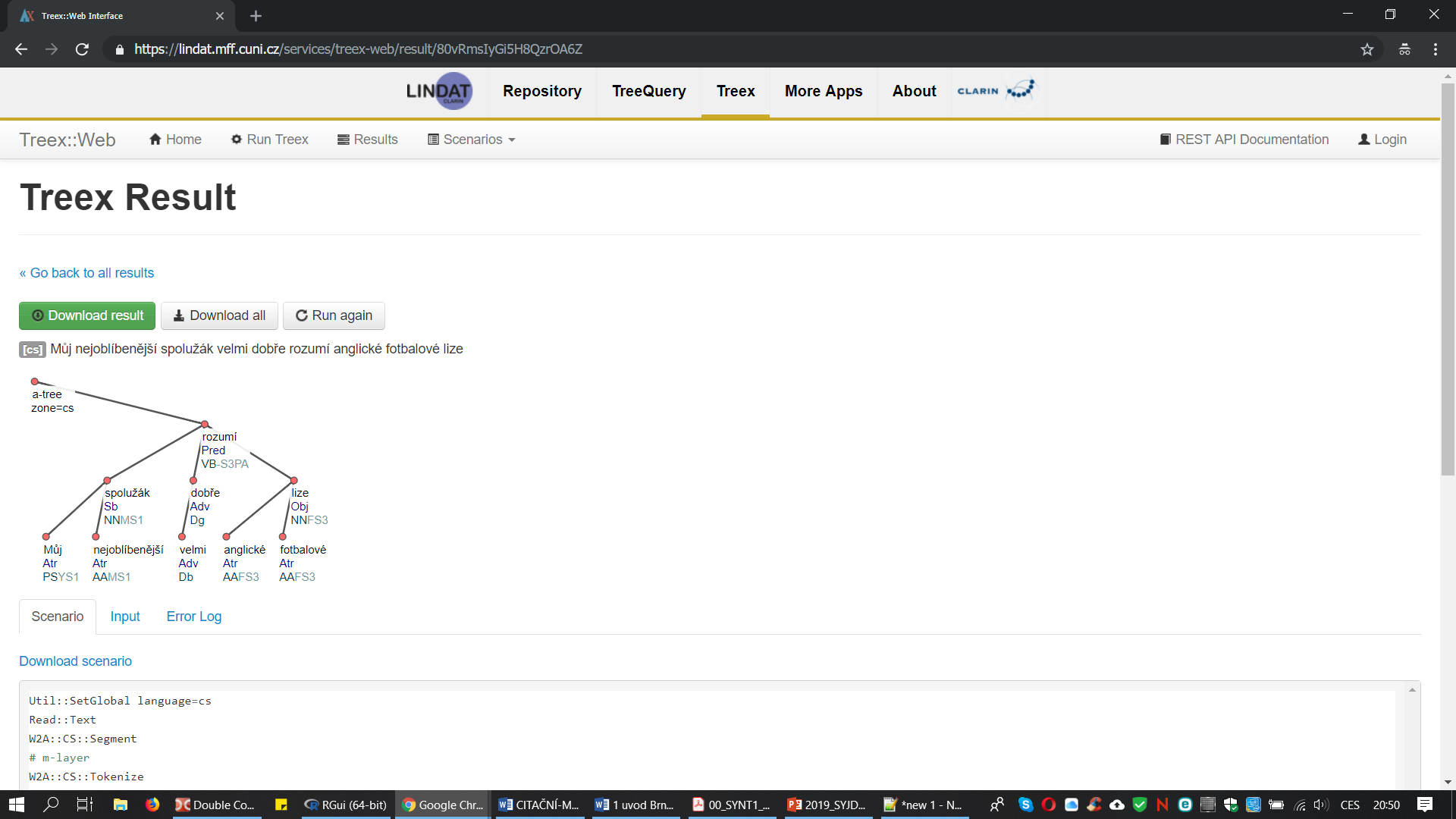 rozvíjející výraz
mluvnicky podřízený = dominovaný

rozvíjený výraz
mluvnicky nadřazený = dominující

Můj nejoblíbenější spolužák velmi dobře rozumí anglické fotbalové lize.
lize = rozvíjející (podřízený) vzhledem k rozumí
anglické a fotbalové = rozvíjející (podřízené) vzhledem k lize
rozumí = rozvíjený vůči spolužák, dobře a lize
lize = rozvíjený (nadřazený) vzhledem k anglické a fotbalové
závislost (dominance)
morfologicky vyjádřena
kongruence = shoda
rekce = řízenost
morfologicky nevyjádřena
adjunkce = přimykání
kongruence
rozvíjející výraz přebírá (kopíruje) od rozvíjeného některé gramatické kategorie

shodný atribut (přívlastek)
pád: velká hlava, velkou hlavu, velké hlavě ... 
číslo: velká hlava, velké hlavy
rod: velká hlava, velký mozek, velké pokušení
kongruence
rozvíjející výraz přebírá (kopíruje) od rozvíjeného některé gramatické kategorie

predikát (přísudek)
osoba: já piju, ty piješ, on pije
číslo: tiskárna tiskne, tiskárny tisknou
jmenný rod (jen u participií): muž přišel, žena přišla, dítě přišlo
rekce
pád rozvíjejícího výrazu je diktován rozvíjeným výrazem

objekt (předmět)
napsal dopis, napsala dopis, napsali dopis, napíšu dopis, napsat dopis
vždy akuzativ 
pomůžu rodičům, pomohl rodičům, pomohli rodičům
vždy dativ
rekce
pád rozvíjejícího výrazu je diktován rozvíjeným výrazem

atribut neshodný 
ne všechny neshodné atributy jsou rekční
sud piva, sudy piva, o sudech piva, se sudem piva
vždy genitiv
adjunkce
forma rozvíjejícího výrazu nesouvisí s rozvíjeným výrazem (není jím nijak diktována), je dána sémantikou
tzn. závislost dominovaného členu není formálně (v jeho tvaru) vyjádřena

adverbiále (příslovečné určení)
napsal pozdě, napsala pozdě, napsali pozdě, napsal jsem pozdě, napsat pozdě
přespal v domě, přespala v domě, přespali v domě, přespal jsem v domě, přespat v domě
předložkový lokál
přespal za domem, přespala za domem, přespali za domem, přespal jsem za domem, přespat za domem
předložkový instrumentál
adjunkce
forma rozvíjejícího výrazu nesouvisí s rozvíjeným výrazem (není jím nijak diktována), je dána sémantikou
tzn. závislost dominovaného členu není formálně (v jeho tvaru) vyjádřena

atribut neshodný (ne vždy)
cesta kolem domu, o cestách kolem domu, cesty kolem domu, bez cest kolem domu
předložkový genitiv
 cesta před domem, o cestách před domem, cesty před domem, bez cest před domem
předložkový instrumentál
adjunkce VS rekce
rozhoduje valence

chodit s Frantou  rekce (řízení)
chodit s holí  adjunkce (přimykání)
chodit po lese  adjunkce (přimykání)
adjunkce VS rekce
rozhoduje valence

chodit s Frantou  rekce (řízení)
chodit s holí  adjunkce (přimykání)
chodit po lese  adjunkce (přimykání)
shrnutí syntaktických vztahů
https://www.youtube.com/watch?v=lVStyT4nHDs
pravidla psaní interpunkce
čárka v souvětí
bez čárky, pokud prostě slučovací spojky a, i, ani, nebo, či 
 nevyžaduje-li to jiný vztah!!!
bez čárky – hlavní věty
Hugo připluje lodí a Ludmila přijede traktorem.

Policejní člun udělal velkou kličku a šikovně se vyhnul nákladní lodi.

Navzdory slibu se u nás nikdo nezastavil ani nám telefonicky nesdělil podrobnosti.

Naše kočky si na zahradě pěkně hrály nebo se kolem domu proháněly se sousedovic kočkou.
bez čárky – vedlejší věty
VV stejného druhu a na stejné syntaktické úrovni


Písnička vznikne, když se hudba se slovem v pravou chvíli sejdou a když si spolu porozumí.

Nevěděl, kdo se mu ještě ozve telefonicky ani kdo už na sraz přijel.
bez čárky – vedlejší věty
VV stejného druhu a na stejné syntaktické úrovni


Písnička vznikne, když se hudba se slovem v pravou chvíli sejdou a když si spolu porozumí.

Nevěděl, kdo se mu ještě ozve telefonicky ani kdo už na sraz přijel.
bez čárky – vedlejší věty
spojovací prostředek nemusí být stejný nebo se ve druhé VV opakovat


Byla velmi unavená, jelikož špatně spala a málo pila.
Nejlepší by bylo, kdybyste se mnou spolupracovala a poskytla mi všechny potřebné informace.
Karla žere krabice, protože se nudí nebo mě chce naštvat.
prostě slučovací spojka v jiném kontextu
nespojuje-li těsně sousedící věty – pokud se vloží věta mluvnicky závislá, popř. blok takových vět (střídání syntaktických úrovní)
	 psaní čárky

Pověz mi, co čteš, a já ti povím, jaký jsi.
Jirka se podivil, že pes mluví lidskou řečí, a třikrát zapískal na píšťalku.
V roztržitosti zapomněl, že je schod ještě měkký, a udělal do betonu otisk boty.
prostě slučovací spojka v jiném kontextu
vklíněná vedlejší věta nemusí být nutně závislá na první větě hlavní

Horečně se balili, a aby se vyhnuli odhalení, pozhasínali všechna světla v bytě.

Během jízdy si pozorně prohlédla půl tuctu nákladních aut, a když se policista začal vyptávat, věrohodně mu vůz popsala.
oddělování souřadně spojených vět
čárka když jiné než prostě slučovací spojky a, i, ani, nebo, či 
popř. spojení bezespoječné = asyndetické

a) souřadně spojené hlavní věty
b) souřadně spojené vedlejší věty

! vložená věta může být vložená i do už vedlejší věty
	Ověřili jsme si, že cesta, kterou jsme se vydali, je správná.
bezespoječné spojení: cvičení
Advokát byl muž s věčně zakaboněnou tváří nikdy se neusmál v rozhovorech se choval rozpačitě navenek budil nedůvěru.

Pražské mezinárodní letiště v Ruzyni se z ledového sevření vzpamatovává téměř celý den většina letů musela být zrušena řada letadel byla přesměrována jinam.
bezespoječné spojení: cvičení
Advokát byl muž s věčně zakaboněnou tváří, nikdy se neusmál, v rozhovorech se choval rozpačitě, navenek budil nedůvěru.

Pražské mezinárodní letiště v Ruzyni se z ledového sevření vzpamatovává téměř celý den většina letů musela být zrušena řada letadel byla přesměrována jinam.
bezespoječné spojení VH: cvičení
Advokát byl muž s věčně zakaboněnou tváří, nikdy se neusmál, v rozhovorech se choval rozpačitě, navenek budil nedůvěru.

Pražské mezinárodní letiště v Ruzyni se z ledového sevření vzpamatovává téměř celý den, většina letů musela být zrušena, řada letadel byla přesměrována jinam.
bezespoječné spojení: cvičení
Popřejme tomuto pracovišti ať se mu nadále daří ať jeho rozvoj neustává.

Netušil ani jak matka v daleké cizině strádá jak je blízka zoufalství.

Svěřil se mi že řešení se našlo že dostaneme úvěr.
bezespoječné spojení: cvičení
Popřejme tomuto pracovišti, ať se mu nadále daří, ať jeho rozvoj neustává.

Netušil ani jak matka v daleké cizině strádá jak je blízka zoufalství.

Svěřil se mi že řešení se našlo že dostaneme úvěr.
bezespoječné spojení: cvičení
Popřejme tomuto pracovišti, ať se mu nadále daří, ať jeho rozvoj neustává.

Netušil ani, jak matka v daleké cizině strádá, jak je blízka zoufalství.

Svěřil se mi že řešení se našlo že dostaneme úvěr.
bezespoječné spojení VV: cvičení
Popřejme tomuto pracovišti, ať se mu nadále daří, ať jeho rozvoj neustává.

Netušil ani, jak matka v daleké cizině strádá, jak je blízka zoufalství.

Svěřil se mi, že řešení se našlo, že dostaneme úvěr.
a
je-li součástí víceslovného slučovacího prostředku (a proto, a tak, a přesto, a přece, a tedy, a tudíž) bez prostě slučovacího významu  čárka

a tak – s čárkou pouze u důsledkového významu (možno nahradit a proto)
a tak ve smyslu „tím(to) způsobem“ je slučovací
Chci číst pomalu a tak to taky udělám!

Děti si přály zvířátko, a tak jim otec sehnal štěně.
V Austrálii nikdy žádná divoká kočka nežila, a tak jsou všechny domácí kočky přistěhovalci.
Bratr nečekaně uspěl při konkurzu na výhodné místo, a tudíž z rodinné firmy odešel.
Už jednou se spálil, a přece udělal tutéž chybu znova.
než
srovnání
čárku, pokud spojujeme věty
	Hořké pivo chutná lépe, než chutná pivo kyselé.
	Radši seděli v hospodě, než se učili o syntaxi.

bez čárky připojujeme-li nevětný výraz
	Hořké pivo je lepší než kyselé.
	Radši seděli v hospodě než ve škole.
než
spojení dvou určitých slovesných tvarů
	 dvě rovnocenné varianty, nelze určit, zda několikanásobný 	  	      přísudek nebo spojení dvou vět v souvětí

	Spíš si hověl než pracoval. i Spíš si hověl, než pracoval.
	Víc ho kritizovali než chválili. i Víc ho kritizovali, než chválili.
VV + výraz s oslabenou větnou platností
dvě varianty – s čárkou i bez čárky
dobře, raději, hlavně, možná, samozřejmě, mimochodem, bohužel, naštěstí, celkem vzato, upřímně řečeno, prosím, přirozeně, …
VV + výraz s oslabenou větnou platností
Možná, že Karla žere novou sedačku. 
Možná že Karla žere novou sedačku.

Pošlete nám, prosím, všechny údaje.
Pošlete nám prosím všechny údaje.

Syntax je, celkem vzato, docela zajímavá.
Syntax je celkem vzato docela zajímavá.
VV + výraz s oslabenou větnou platností
Samozřejmě, že ne.
Samozřejmě že ne.

Možná, že přijde.
Možná že přijde.

ať děláme co děláme
buď jak buď
ať je jaký je
VV + výraz s oslabenou větnou platností
!!! 
stojí-li modální částice na začátku věty a následuje příklonka (enklitikon)
	 bez čárky

	Bohužel jsem neměl čas.
	Možná jsi to nevěděl.
	Samozřejmě mu to dal.
zásady u složitějších konstrukcí
spojovací prostředek + zesilovací/vytýkací výraz – čárka před tento výraz
teprve, jen, zvláště, právě, hned, ještě, zrovna, dříve

Starosti ti nastanou, teprve až se budeš muset učit na zkoušku.
Moderátor soutěž ukončí, teprve když mu soutěžící dá příslušný pokyn.
Do soutěže bych se přihlásil, jen kdybych měl opravdu hluboko do kapsy.
Jako začátečník se bál předjíždět, zvláště když jel za kamionem.
Znala správnou odpověď, ještě než dozněla celá otázka.
zásady u složitějších konstrukcí
výskyt různovětných podřadicích spojovacích prostředků – čárka (jedna) před první z nich
= každý náleží jiné větě

Přísloví tvrdí, že když se dva hádají, třetí se směje.
= Přísloví tvrdí, že třetí se směje, když se dva hádají.
Nic neviděla, protože když uklouzla, brýle jí upadly na zem.
Nic neviděla, protože brýle jí upadly na zem, když uklouzla.
Vím, že ať tvrdíte cokoliv, nic už nebude jako dřív.
Vím, že nic už nebude jako dřív, ať tvrdíte cokoliv.
zásady u složitějších konstrukcí
zdvojené spojky – souřadicí (parataktická) + podřadicí (hypotaktická)
i když je první spojka a

Nemám představu, kdy se nám bude dařit lépe, ale až ta šťastná chvíle nastane, určitě se ti pochlubím.
Nemám představu, kdy se nám bude dařit lépe, ale určitě se ti pochlubím, až ta šťastná doba nastane.
Chtěla jsem jí ještě něco poradit, avšak když se na mě obořila, raději jsem zmlkla.
Chtěla jsem jí ještě něco poradit, avšak raději jsem zmlkla, když se na mě obořila.
zásady u složitějších konstrukcí
Obilí kvapem rostlo, a nežli jsem se nadál, bylo větší než já.
Obilí kvapem rostlo a bylo větší než já, nežli jsem se nadál.
Pomalu couvala ke dveřím, a než zhasla baterka, sklouzla tenkým kuželem světla po obličejích usínajících dětí.
Pomalu couvala ke dveřím a sklouzla tenkým kuželem světla po obličejích usínajících dětí, než zhasla baterka.
Při aktivaci přístroje postupujeme podle návodu, a máme-li problémy, konzultujeme je na bezplatné telefonní lince.
zásady u složitějších konstrukcí
obecnější pravidlo:

= nezáleží na typu souřadicí spojky – důvod ke kladení čárky automaticky nastane, když se setkají věty na rozdílných mluvnických úrovních
infinitivní konstrukce: čárka
infinitiv zastupující VV (nejčastěji předmětnou/přívlastkovou)


	Maminka hledala, co snést nemocnému Pavlovi nejlepšího.
	Poraďte mi spolehlivý způsob, jak zapůsobit na publikum.
infinitivní konstrukce: čárka
zastupuje-li VV s podřadicí spojkou kromě než


	Přemýšlel, jak začít.
	Nevěděl, kam dřív skočit.	
	Dosud se nepodařilo najít způsob, jak diagnostikovat toto 	onemocnění.
	Řešili otázku, zda změnit strategii.
infinitivní konstrukce: čárka
s významem podmínkovým nebo možnostním

	Žít v dávných dobách, psali bychom husím brkem.
	Sklonit víc hlavu, neuhodil by se o nízké dveře.
	Mít víc peněz, jela bych na dovolenou.
vedlejší věty
https://www.youtube.com/watch?v=A6D753eb_ow

https://www.czechency.org/slovnik/search?action=listpub&search=p%C5%99%C3%ADslove%C4%8Dn%C3%A9+ur%C4%8Den%C3%AD


cvičení
interpunkce v jednoduché větě
interpunkce v jednoduché větě
několikanásobný VČ bez spojky – slučovací poměr
Všude byly jen pralesy, skály, spousta bažin, jezera, potoky.
Chudák Karel kýchal, kašlal a smrkal.
Mluvil klidně, vyrovnaně, s rozvahou.

několikanásobný VČ (se spojkou / bez spojky) – jiný poměr
Loajální mohou být jen lidé, a nikoliv strany.
spojení dvojitými spojovacími výrazy (ani – ani, buď – nebo, jednak – jednak)
přívlastek volný
volný – významově 
nezužuje významový obsah  oddělen čárkou
vložený: čárka z obou stran

Výraznou dominantou obce je barokní kostel, přebudovaný do nynější podoby v letech 1862–⁠⁠⁠⁠⁠⁠⁠⁠⁠1864.
Tento film, natočený těsně po návratu z Nepálu, patří k jeho nejlepším.
přívlastek těsný
v daném kontextu vyjadřuje informace nutné pro jednoznačné pochopení sdělení
zužuje obsah řídícího jména  neodděluje se čárkami
neznamená to, že by vznikla nesmyslná věta, ale mohla by mít jiný význam

Studenti uvedení v tomto seznamu mohou odejít.
Úpravy Prašné brány navržené architektem Mockerem se realizovaly v letech 1875–⁠⁠⁠⁠⁠⁠⁠⁠⁠1886.
Výrobky určené na export bývají kvalitnější než zboží pro domácí trh.
přívlastek několikanásobný a postupně rozvíjející
Vezmu si jiné večerní šaty.	Vezmu si jiné, večerní šaty.
přívlastek několikanásobný a postupně rozvíjející
Vezmu si jiné večerní šaty.	Vezmu si jiné, večerní šaty.

postupně rozvíjející = rozvíjí již rozvité jméno novým přívlastkem (vždy celou tu skupinu)
přívlastek několikanásobný a postupně rozvíjející
Vezmu si jiné večerní šaty.	Vezmu si jiné, večerní šaty.

postupně rozvíjející = rozvíjí již rozvité jméno novým přívlastkem (vždy celou tu skupinu)
	      šaty
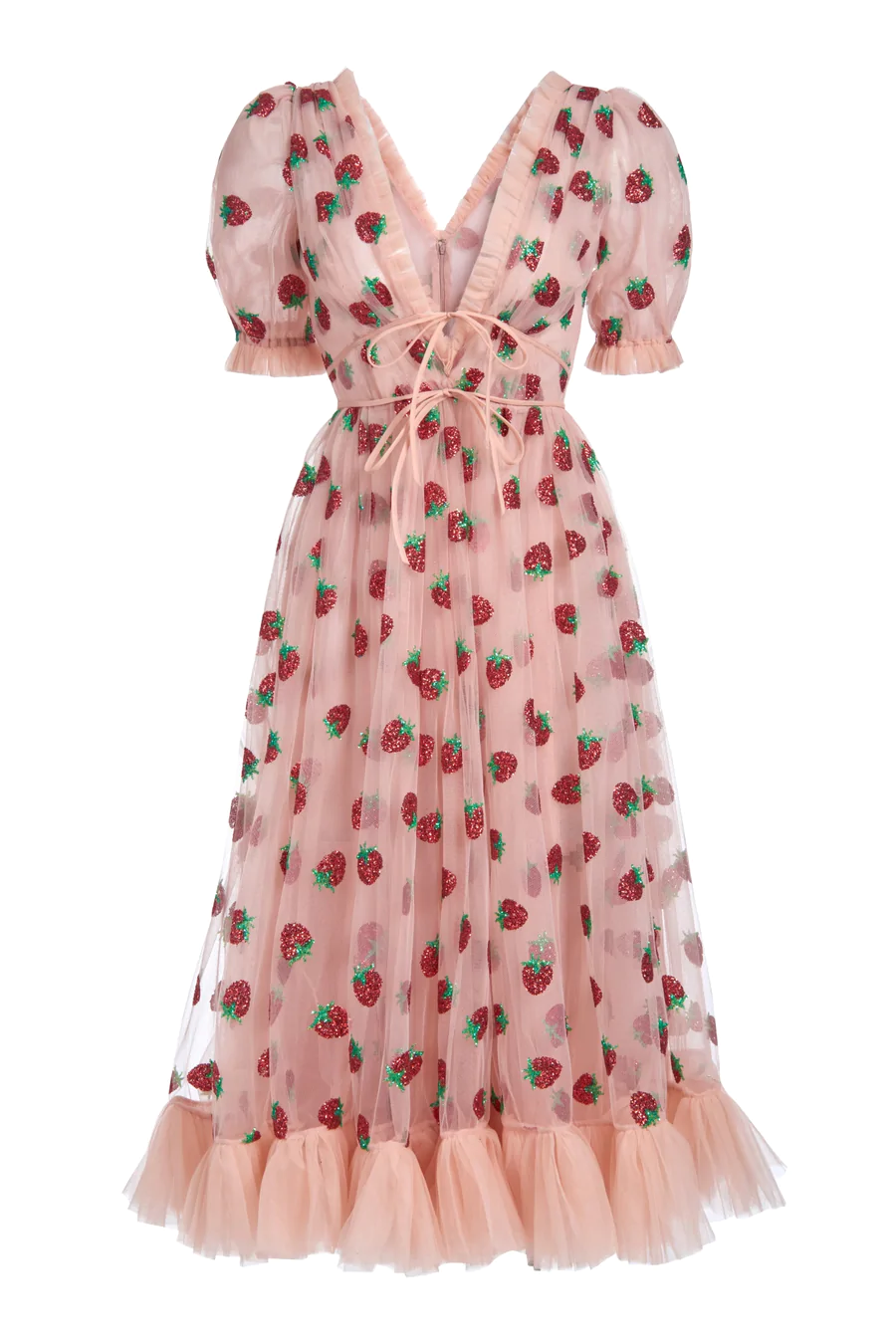 přívlastek několikanásobný a postupně rozvíjející
Vezmu si jiné večerní šaty.	Vezmu si jiné, večerní šaty.

postupně rozvíjející = rozvíjí již rozvité jméno novým přívlastkem (vždy celou tu skupinu)
	      šaty		večerní šaty
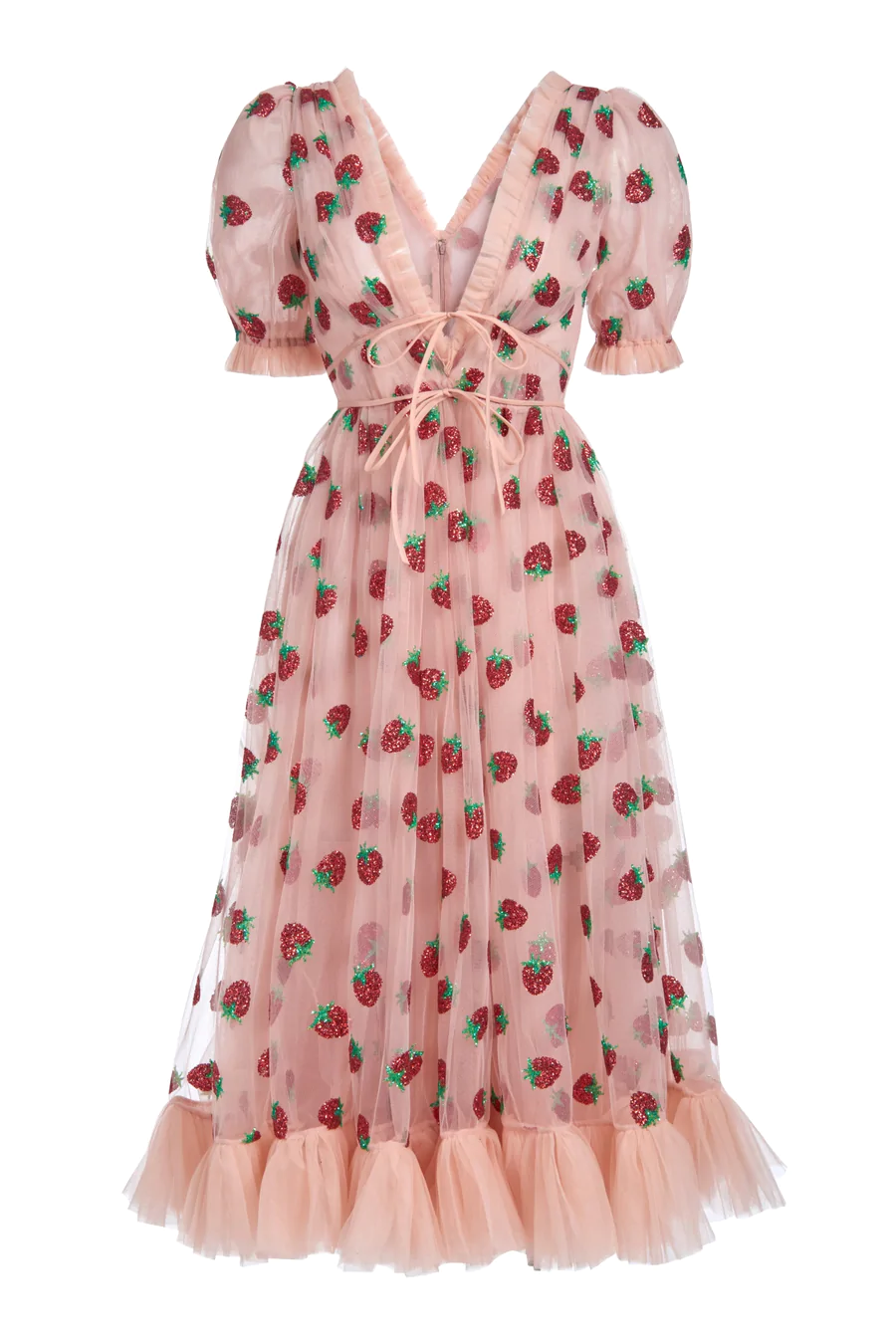 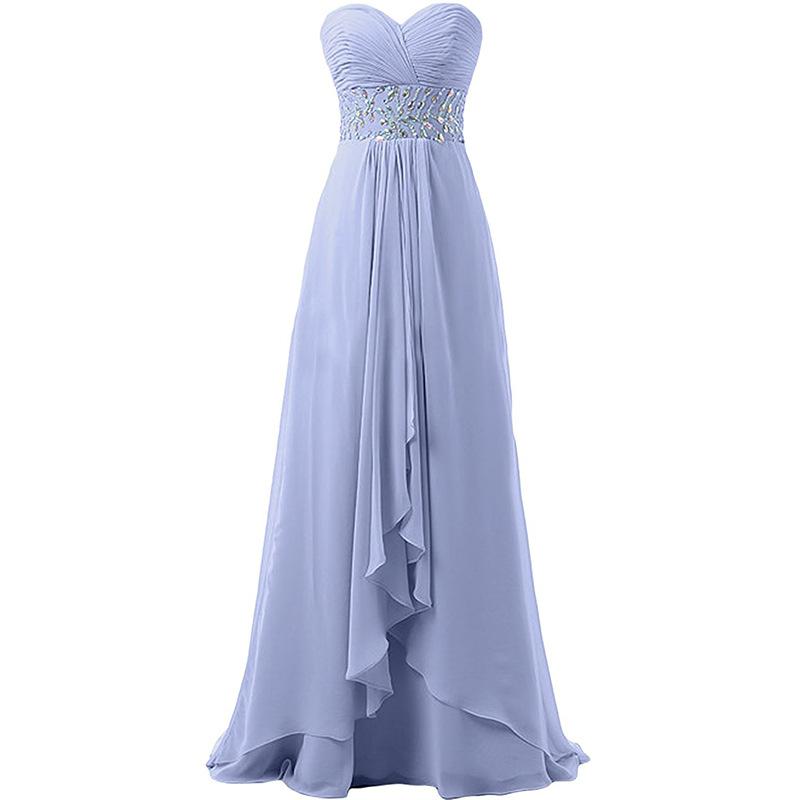 přívlastek několikanásobný a postupně rozvíjející
Vezmu si jiné večerní šaty.	Vezmu si jiné, večerní šaty.

postupně rozvíjející = rozvíjí již rozvité jméno novým přívlastkem (vždy celou tu skupinu)
	      šaty		večerní šaty			jiné večerní šaty
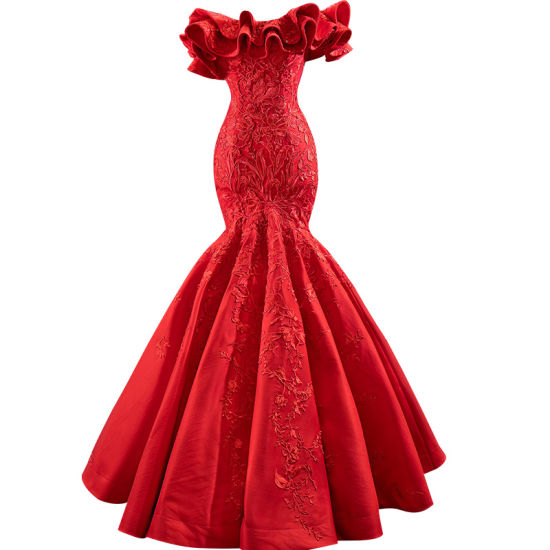 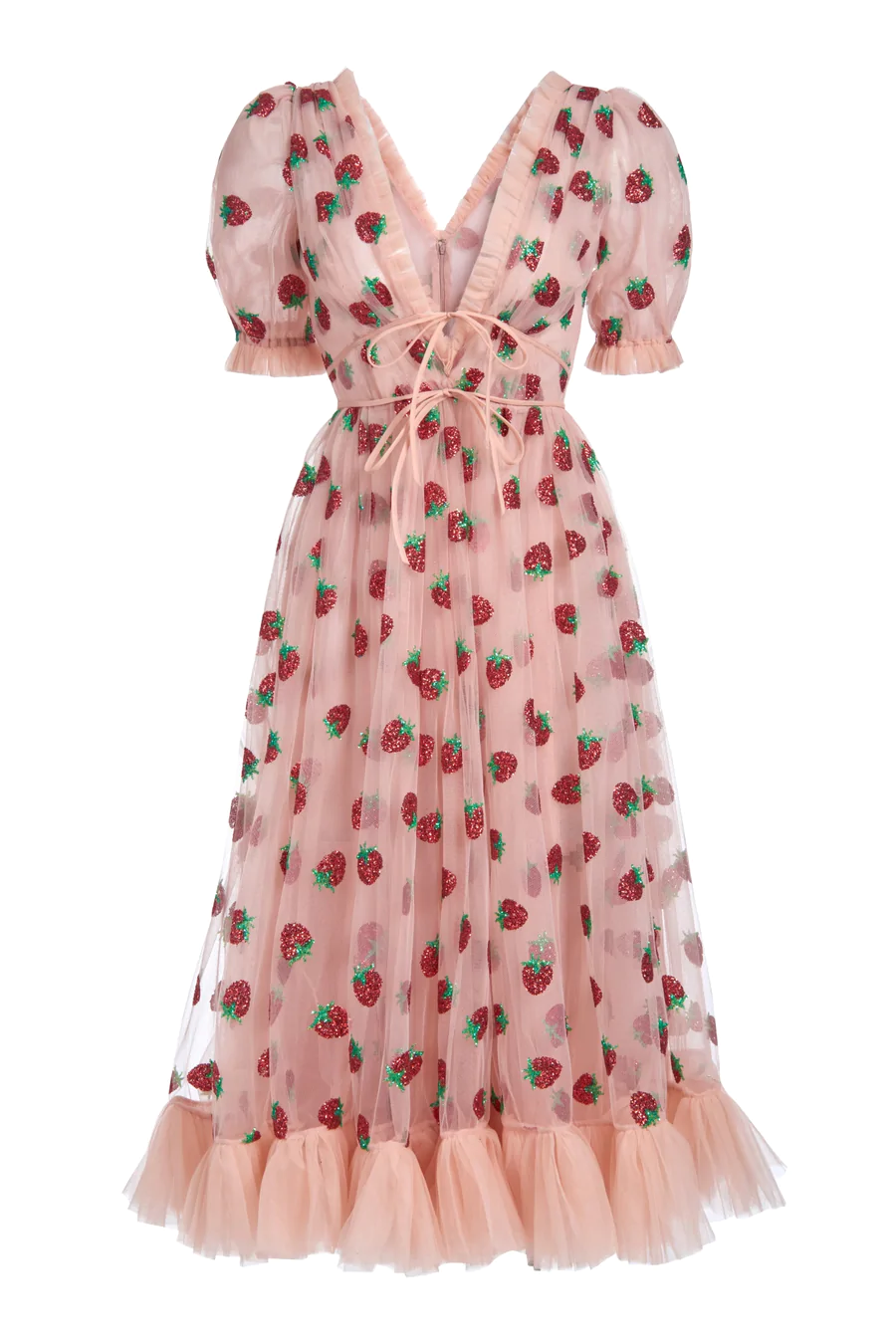 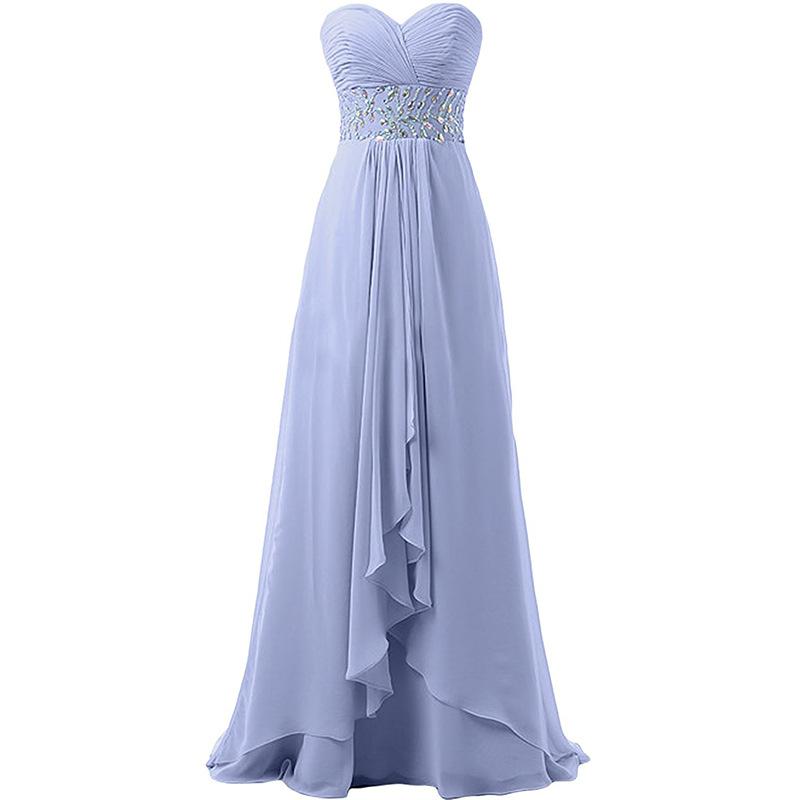 přívlastek postupně rozvíjející
rozpoznávací znaky
pořadí nelze měnit
německý bačův starý ovčák	vycházková moje hůl
nelze mezi ně vložit spojku a
německý a bačův a starý ovčák		vycházková a moje hůl
shodné i neshodné!!!
neshodné: steak ze svíčkové z menu
kombinace: pikantní vepřový guláš s karlovarským knedlíkem
přívlastek několikanásobný
volné seskupení přívlastků rozvíjejících totéž jméno
ne postupně, ale atributy jsou navěšeny přímo na rozvíjené jméno
paralelní přívlastky, vůči sobě na stejné úrovni

Ponořila se do studených, výhružně syčících vln.
Ponořila se do studených a výhružně syčících vln.

Nabízíme zmrzlinu čokoládovou, mangovou, perníčkovou.
Nabízíme zmrzlinu čokoládovou a mangovou a perníčkovou.
přívlastek několikanásobný
pořadí můžeme zpravidla měnit
často povaha výčtu
V nabídce měli bohužel jen hnědé, bílé a růžové vozy.
lze mezi ně vložit souřadnou spojku a či jiné výrazy
prostě, zkrátka, jednoduše, tentokrát, spíše

Nakonec se rozhodl koupit si nové, tentokrát levnější letenky.
Nemáte nějaké jiné, spíše levnější auto?
ustálená spojení bez čárky
křížem krážem
hlava nehlava
chtěj nechtěj
čím dál tím víc
jakž takž
vsuvka
sdělení z jiné promluvové skupiny, nesouvisí se svým okolím mluvnicky
oddělení z obou stran čárkami (či jiným znaménkem)
formálně vypadá jako další hlavní/vedlejší věta, ale není v žádném syntaktickém vztahu s okolními větami
spojky aby, jak, -li

Nepřehledná doba, jak se později ukázalo, některým lidem umožnila zbohatnout.
Vsuvka čili parenteze, a to byste si měli pamatovat, mluvnicky nesouvisí se svým okolím.
Určitě všichni napíšete, abych to nezakřikla, závěrečný test správně.
a to
pomocí a to lze k větě připojit VČ přinášející nové informace  čárka
Zboží můžete reklamovat, a to do tří dnů.
Odpovězte co nejrychleji, a to písemně.

!!! VS souvětí, kde věty spojeny souřadně spojkou a a to je zájmenem odkazujícím na obsah předchozí věty
Příliš dlouho váhal a to se mu nevyplatilo. = váhání
Bylo jednou jedno černé kuře a to si jednoho dne vyrazilo do světa. = kuře
doplněk
holý  bez čárky
rozvitý  s čárkou

Dojat tleskal bravurnímu výkonu hlavního představitele.
Sedě vzpřímeně a hrdě, odpovídal obžalovaný na palbu otázek.
Obžalovaný odpovídal sedě na palbu otázek.
interpunkce v jednoduché větě
https://prirucka.ujc.cas.cz
	 Pravopis – interpunkce  Psaní čárky ve větě jednoduché
souhrnné cvičení interpunkce
testové cvičení